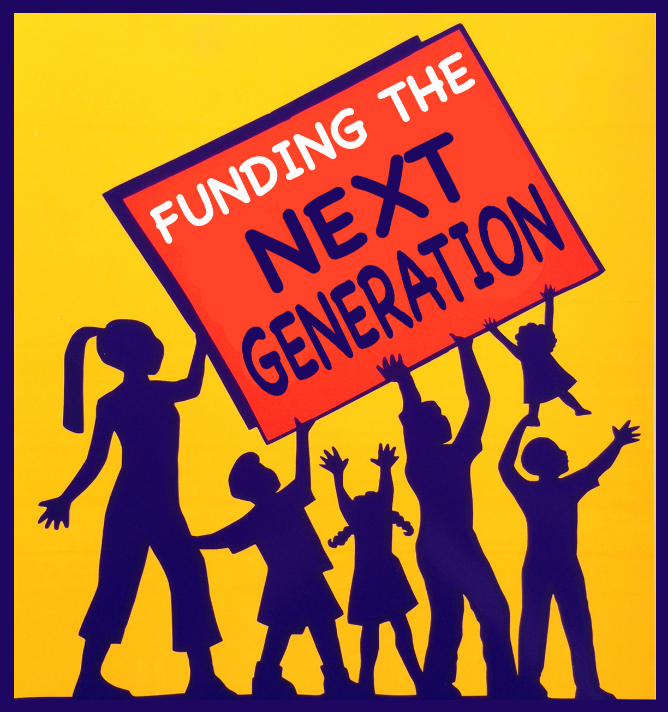 BUDGET  101
[Speaker Notes: 1.,  change LA Co0….to Greater LA Summer Matters Network
2 add 2018 to the date]
Goal for today
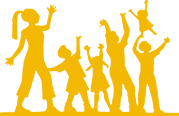 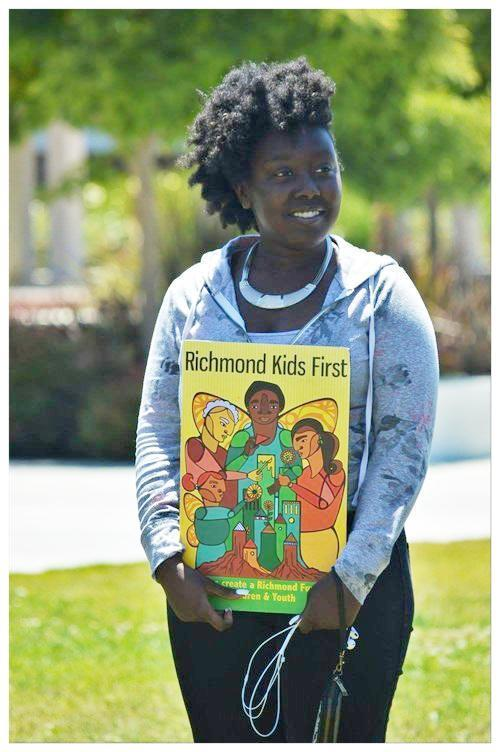 Learn enough
to make you feel comfortable
starting a conversation
about your interests in your County/City budget
With the goal of getting more money for kids
As an advocate, what do I want to know about the budget?
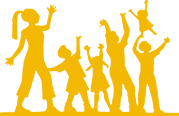 Enough to make your argument—no need to become a budget expert 
	(you pay city/county staff to do that for you.)
Some idea of size of the total budget and where your local taxes go
How much is spent on children services—almost impossible to figure out
If you want to add to the budget-- be specific
If they ask you where the money will come from…
General thoughts- Attitudes
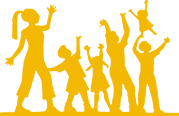 Assume Good Intentions
Seek first to understand 
– ask questions
No perfect time to engage
Yours, mine and ours
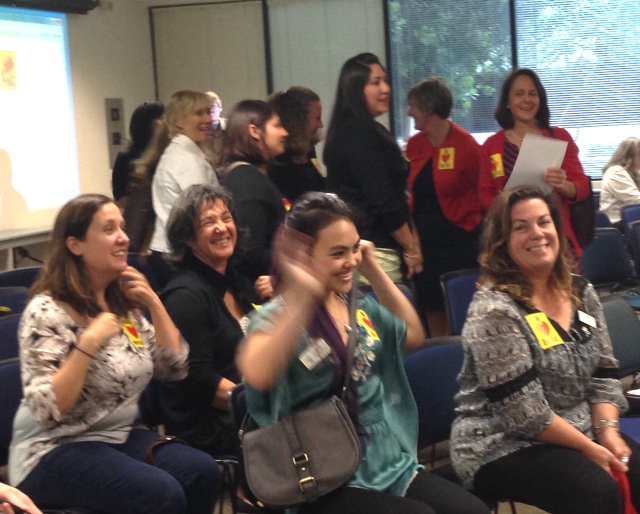 Budgets -just like your checkbook
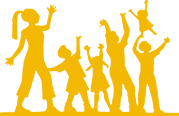 Budget Basics
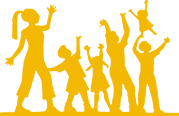 There are no rules for budgeting
NACSLB (National Advisory Committee on State and Local Budgeting)  best practices
Proposed Budget:
Executive Summary/Transmittal Letter – Prepared by CAO, City Manager, Mayor – policy statement
Budget summaries, demographics, organization charts, fiscal policies, priorities
Typically some information by department, goals, performance measures, budget changes
Some level of State Controller or other detailed accounting schedules
Adopted Budget (by fiscal office)-Annual Appropriation Ordinance:
Some portion of Transmittal letter
Budget detail schedules
Budget Awards
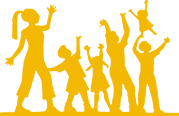 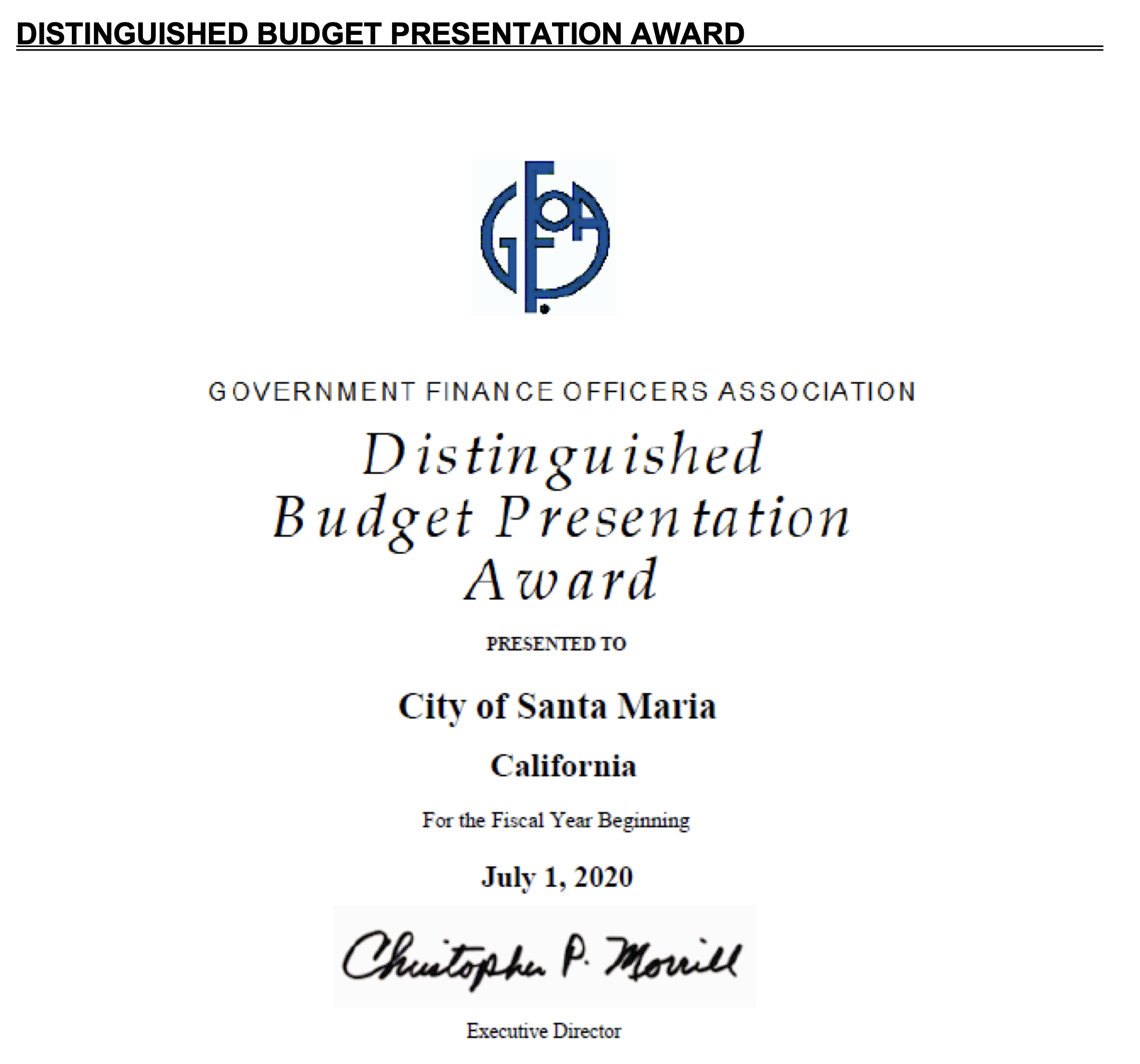 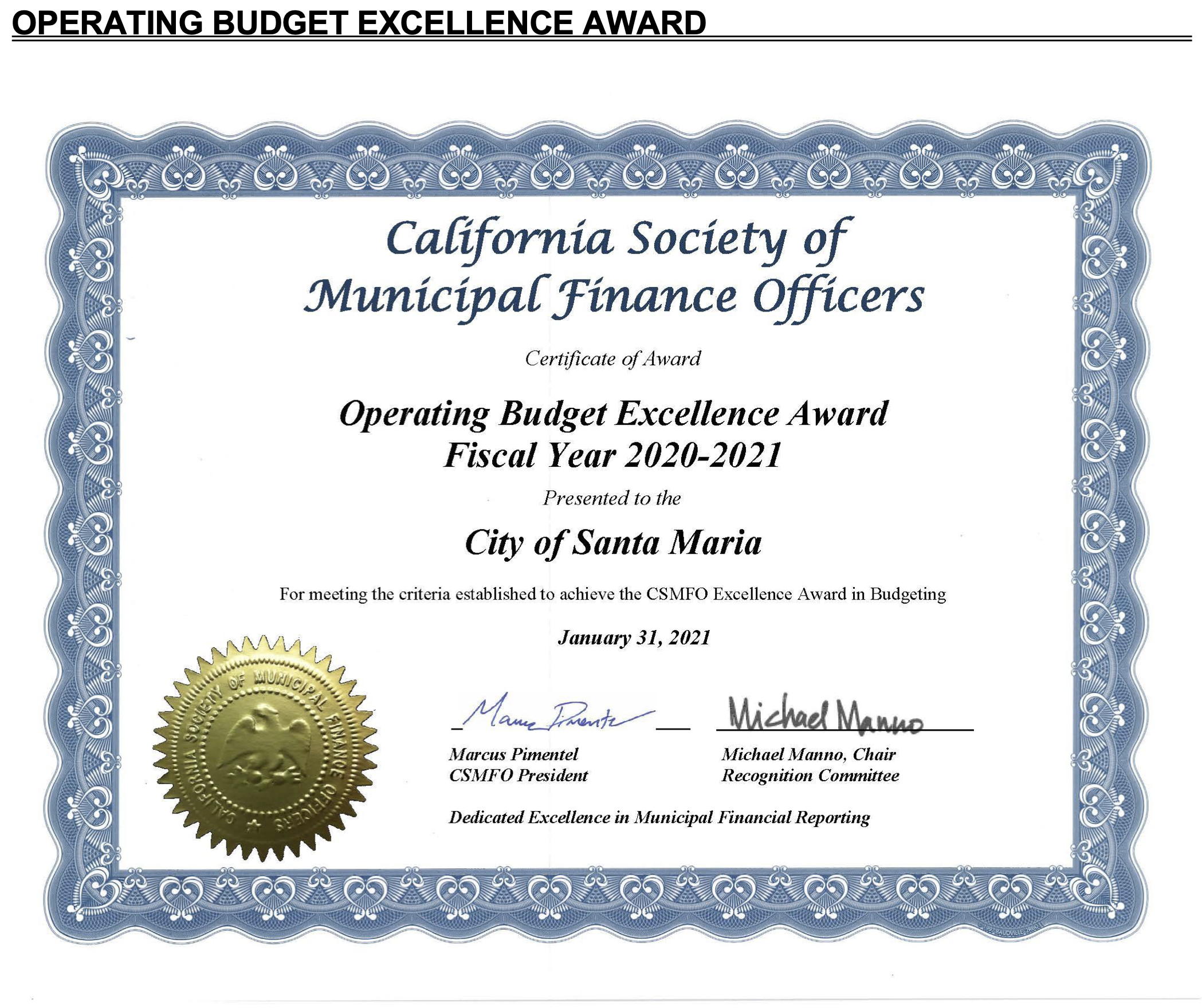 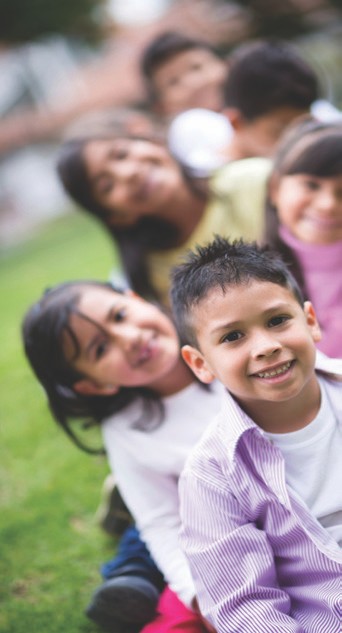 Budget Timelines
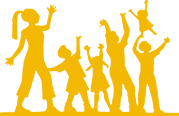 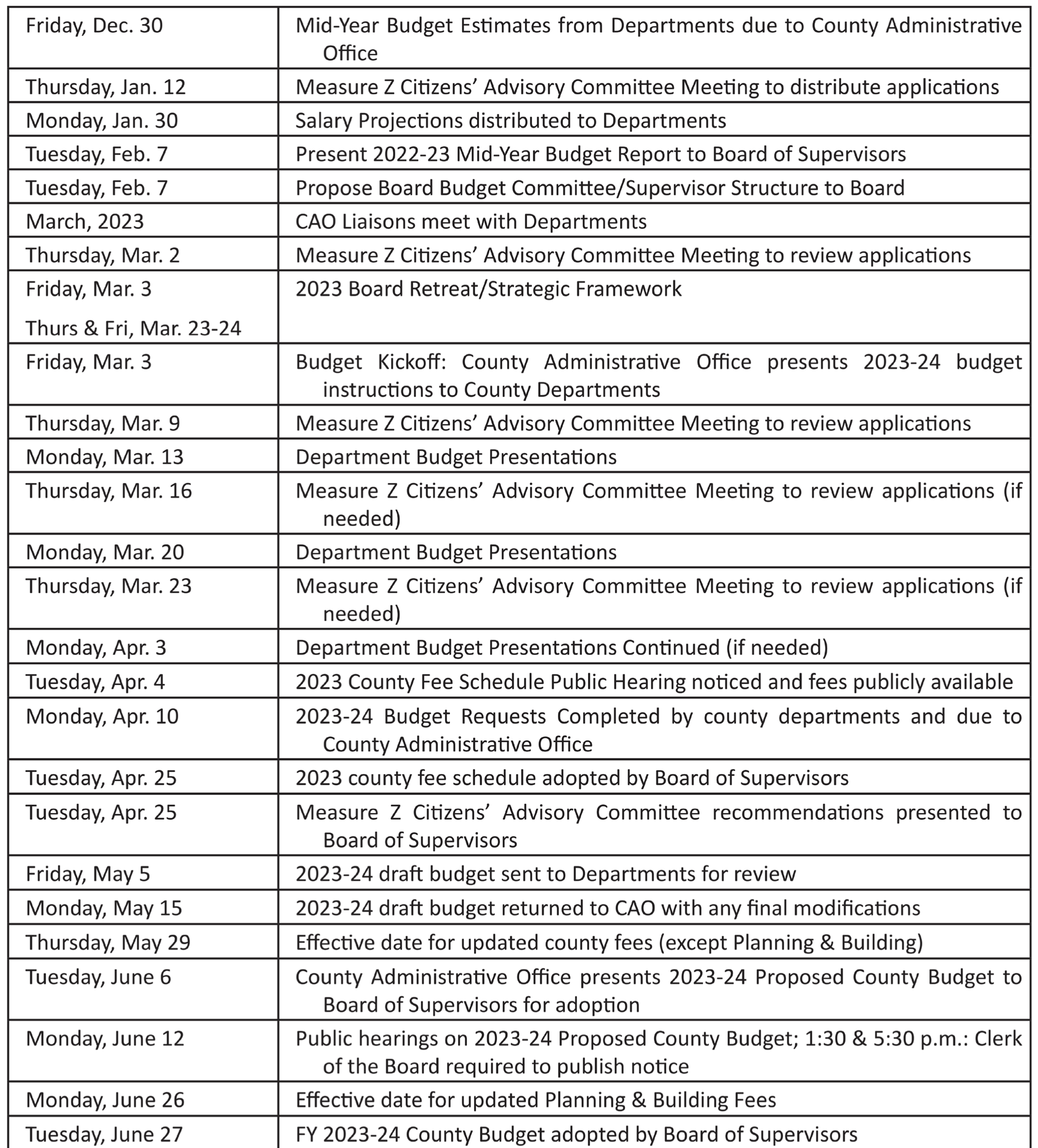 Humboldt Calendar
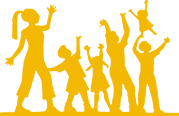 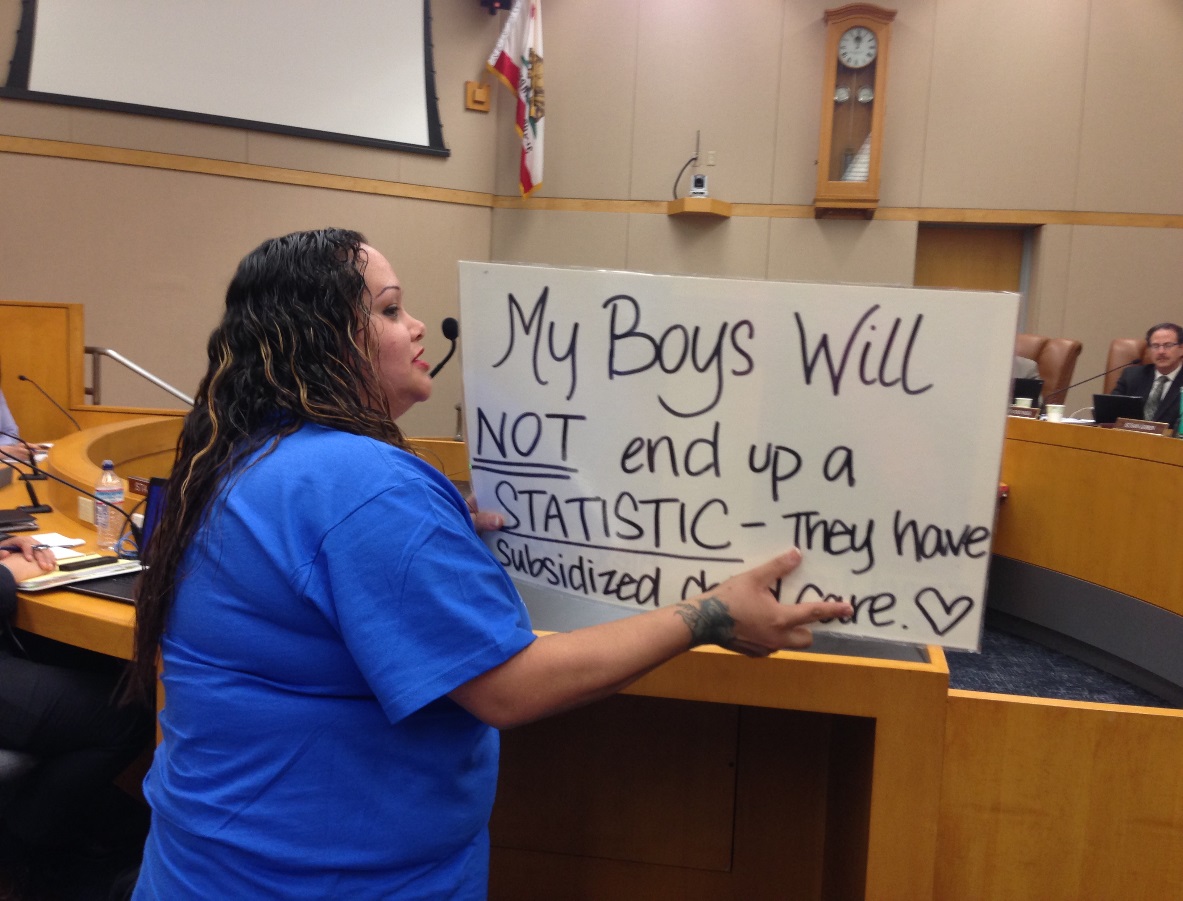 Santa Maria Calendar
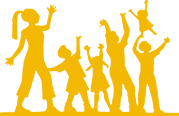 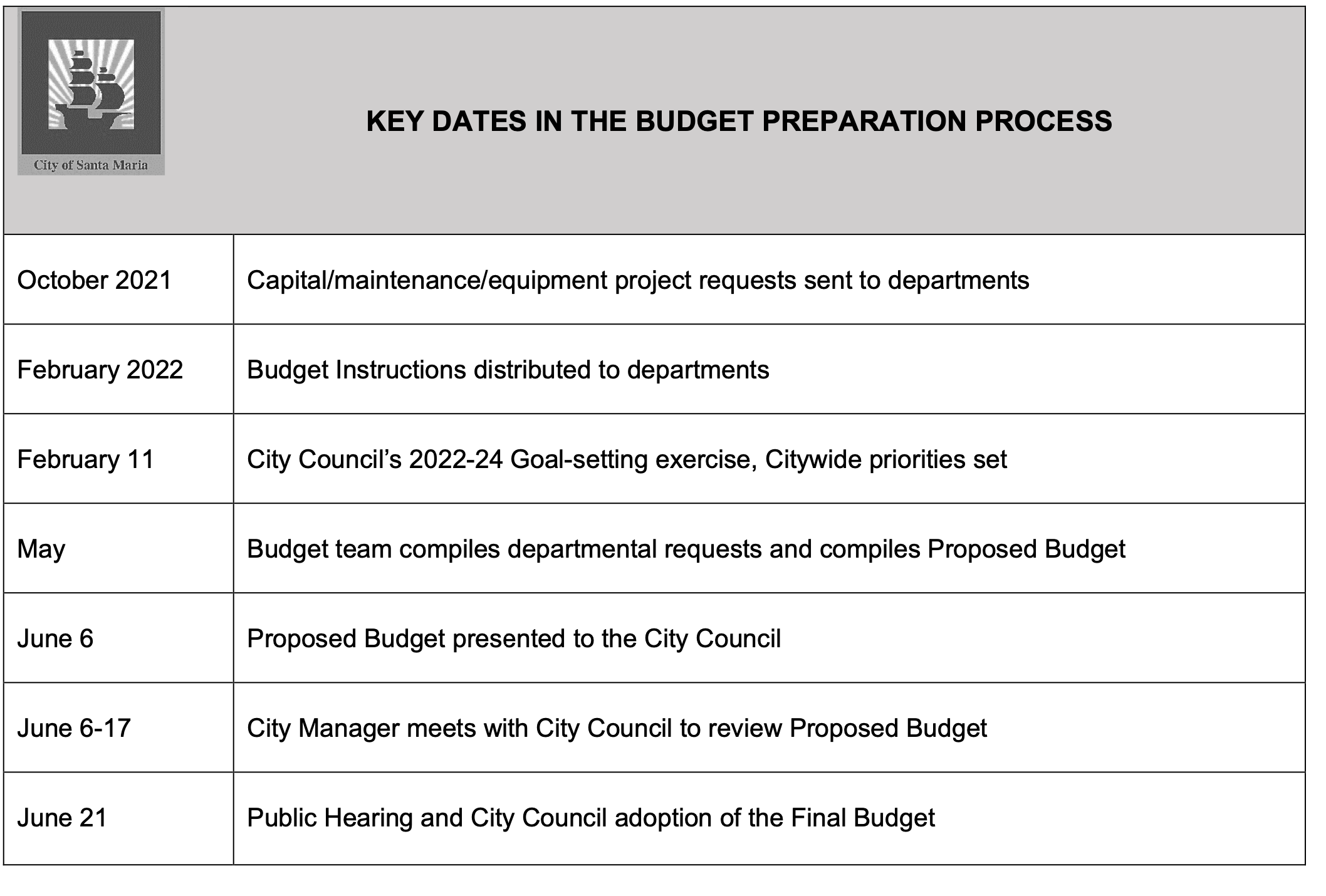 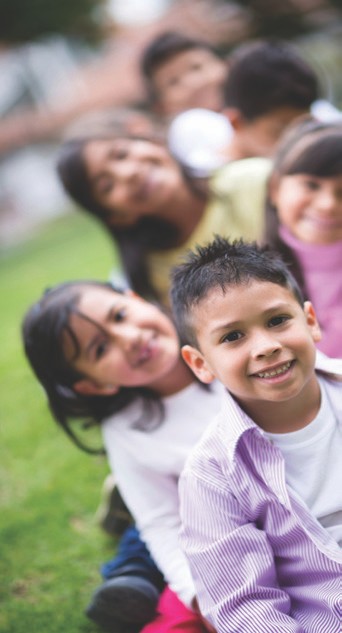 When/How to insert yourself?
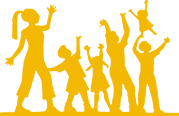 Budget Instructions to Departments
Board working/study sessions
Departmental Budget Prep
County Administrator Deliberations
Initial Budget Hearings
Final Budget Hearings
Budgets are based on Funds -Humboldt
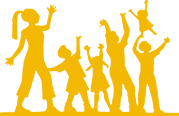 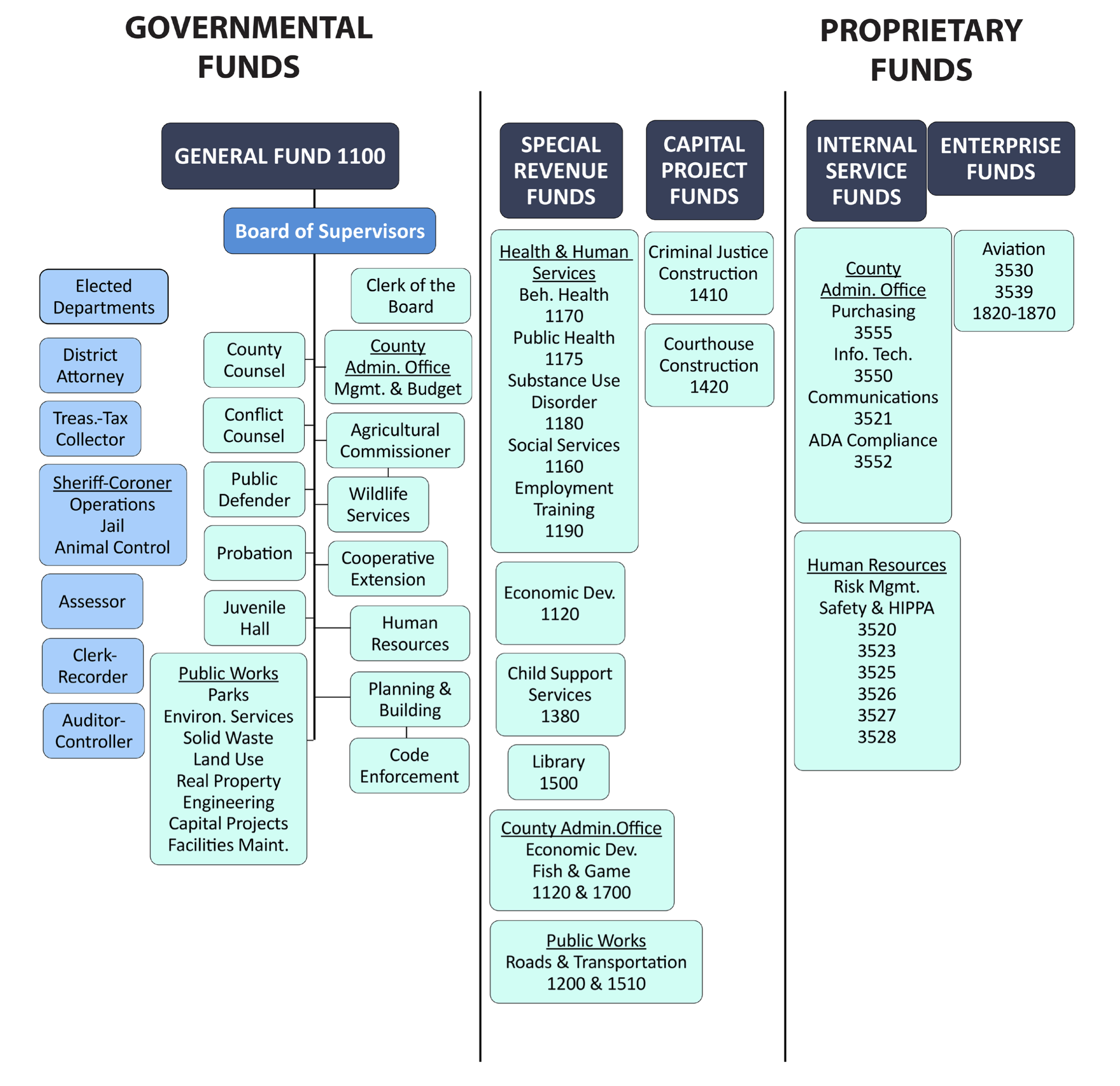 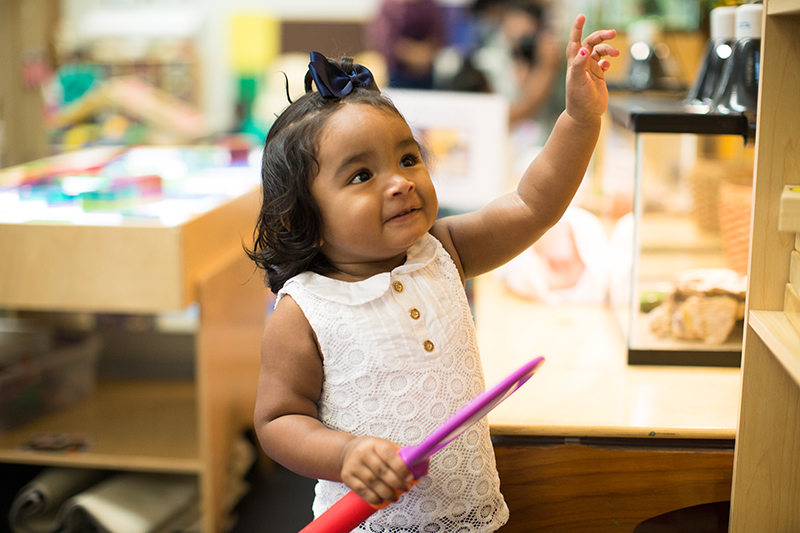 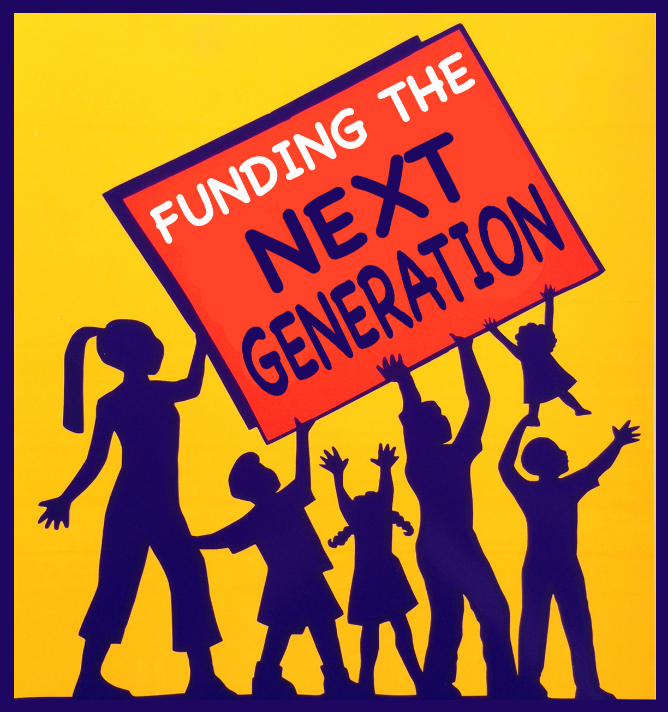 Budget Transmittal Letter/Summary
[Speaker Notes: 1.,  change LA Co0….to Greater LA Summer Matters Network
2 add 2018 to the date]
San Mateo County
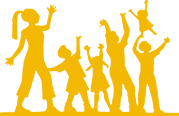 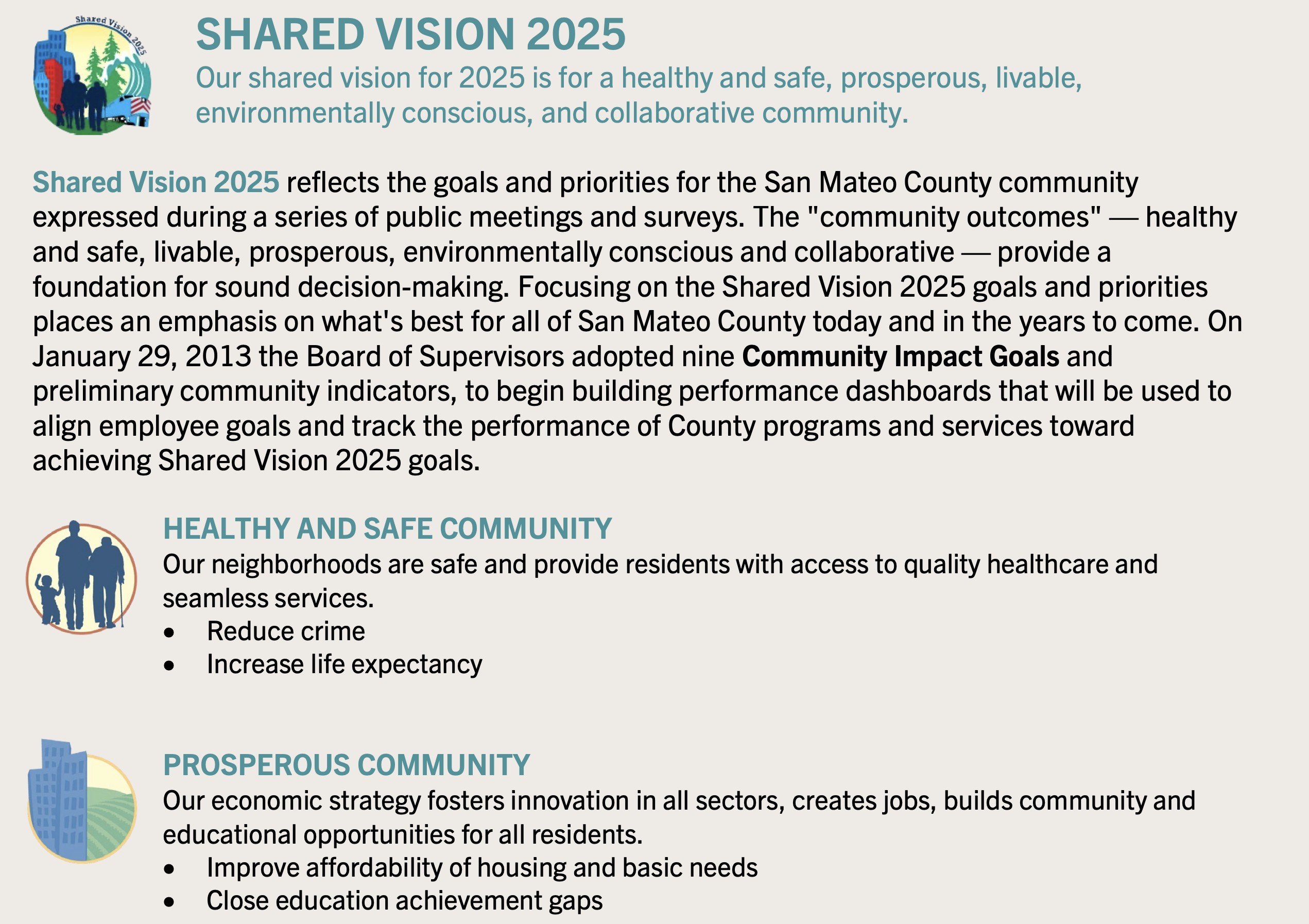 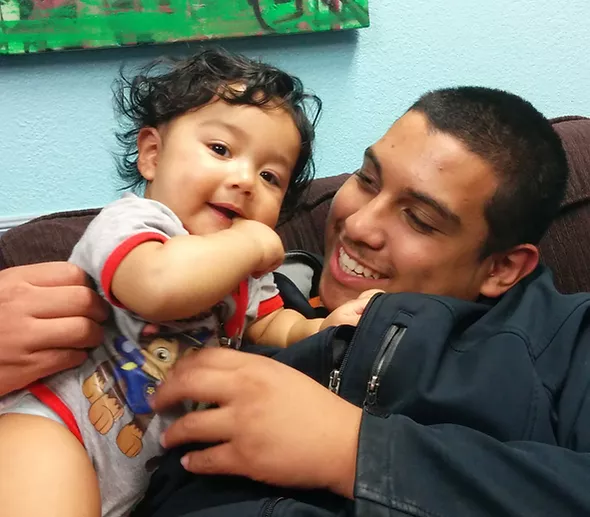 San Mateo County
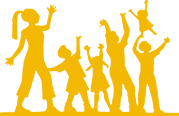 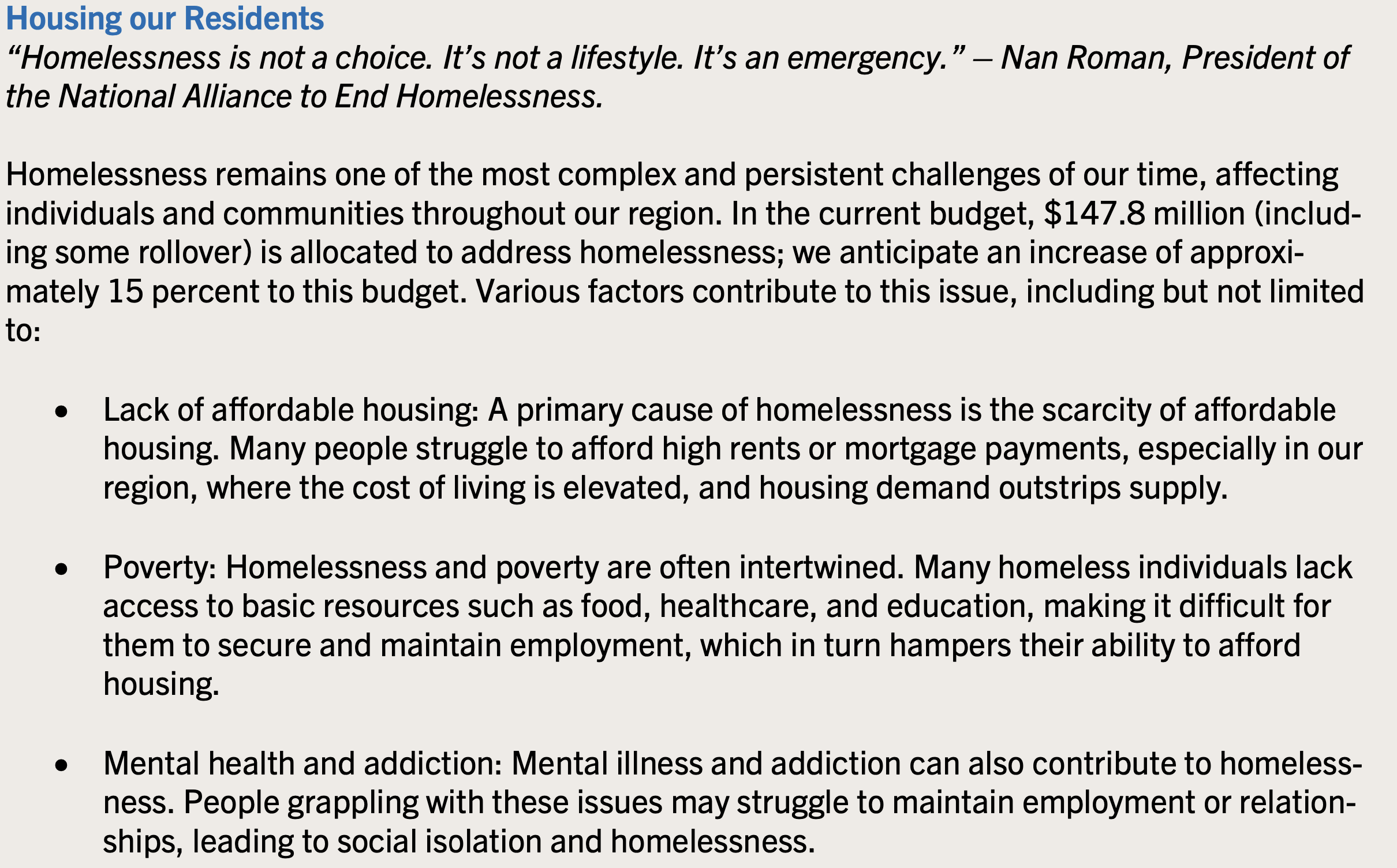 Alameda County
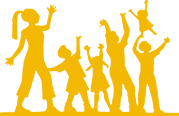 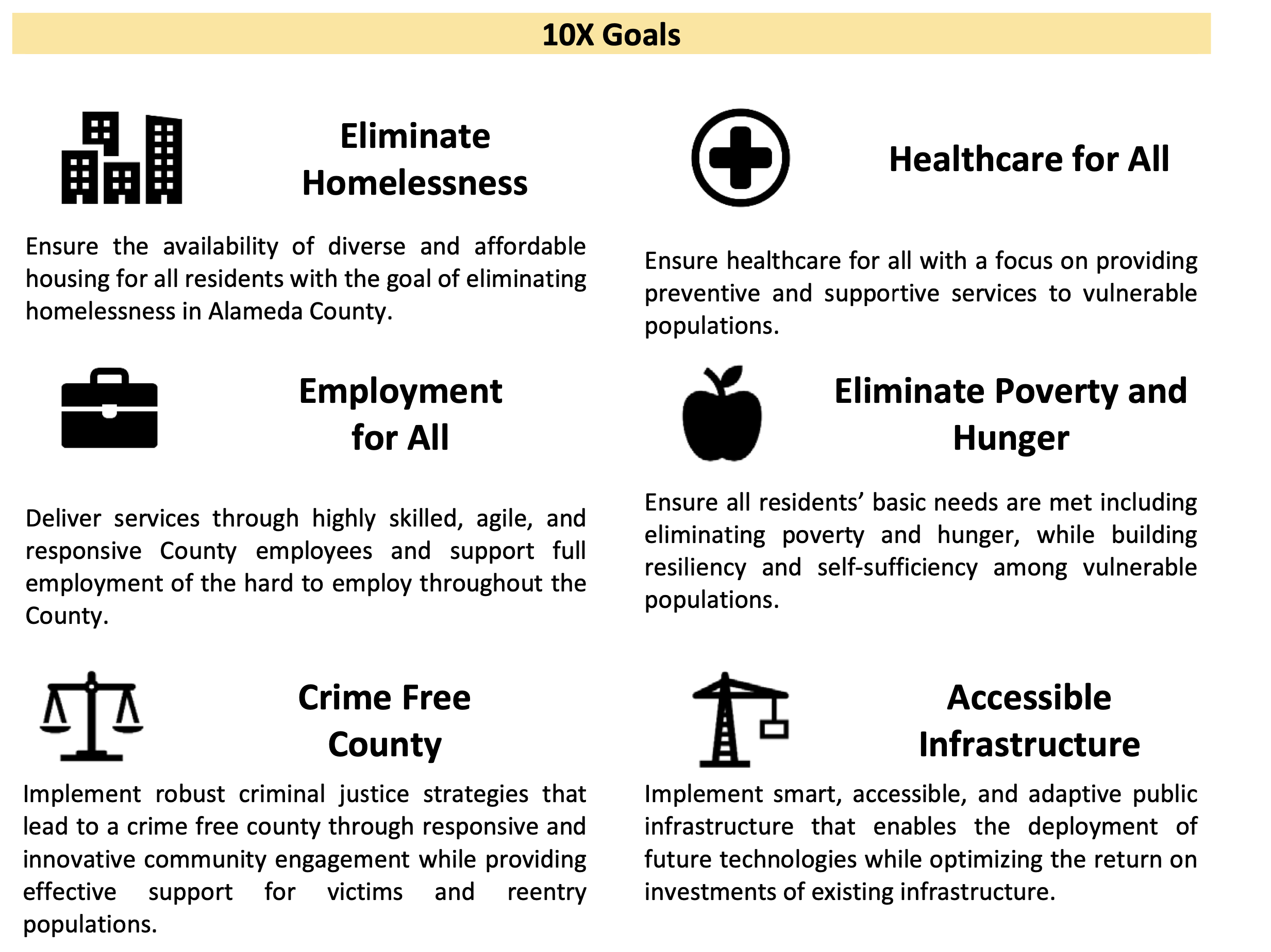 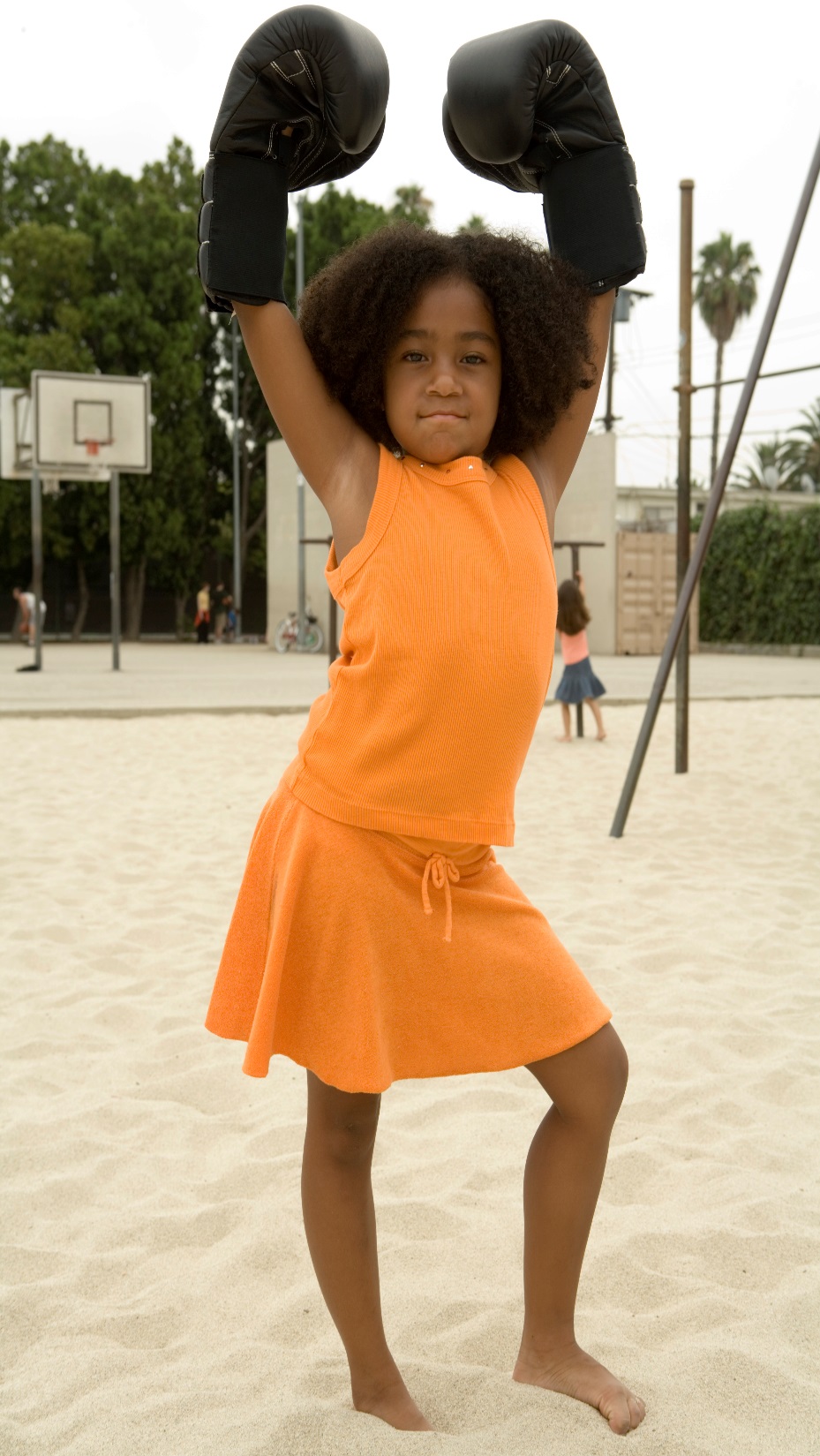 Alameda County
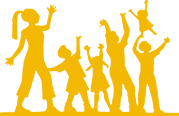 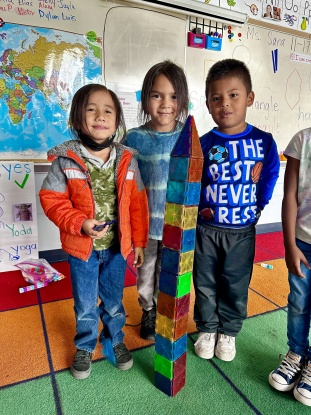 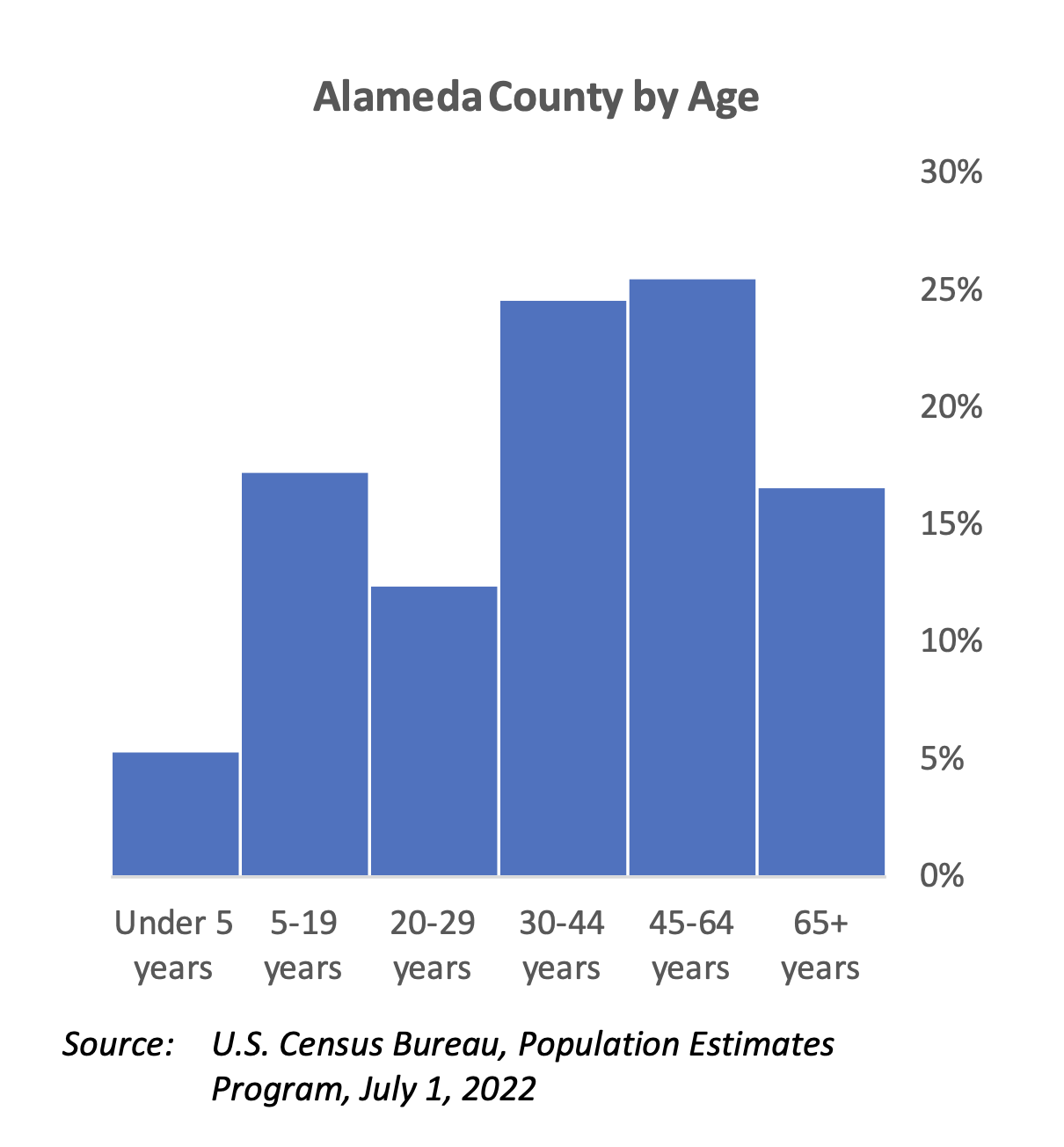 San Mateo
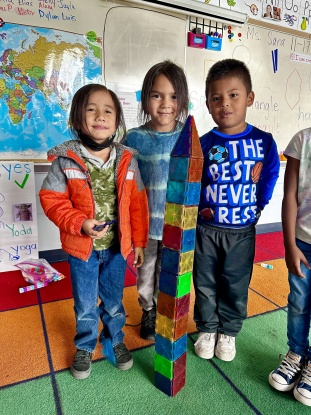 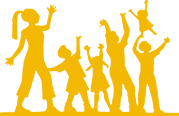 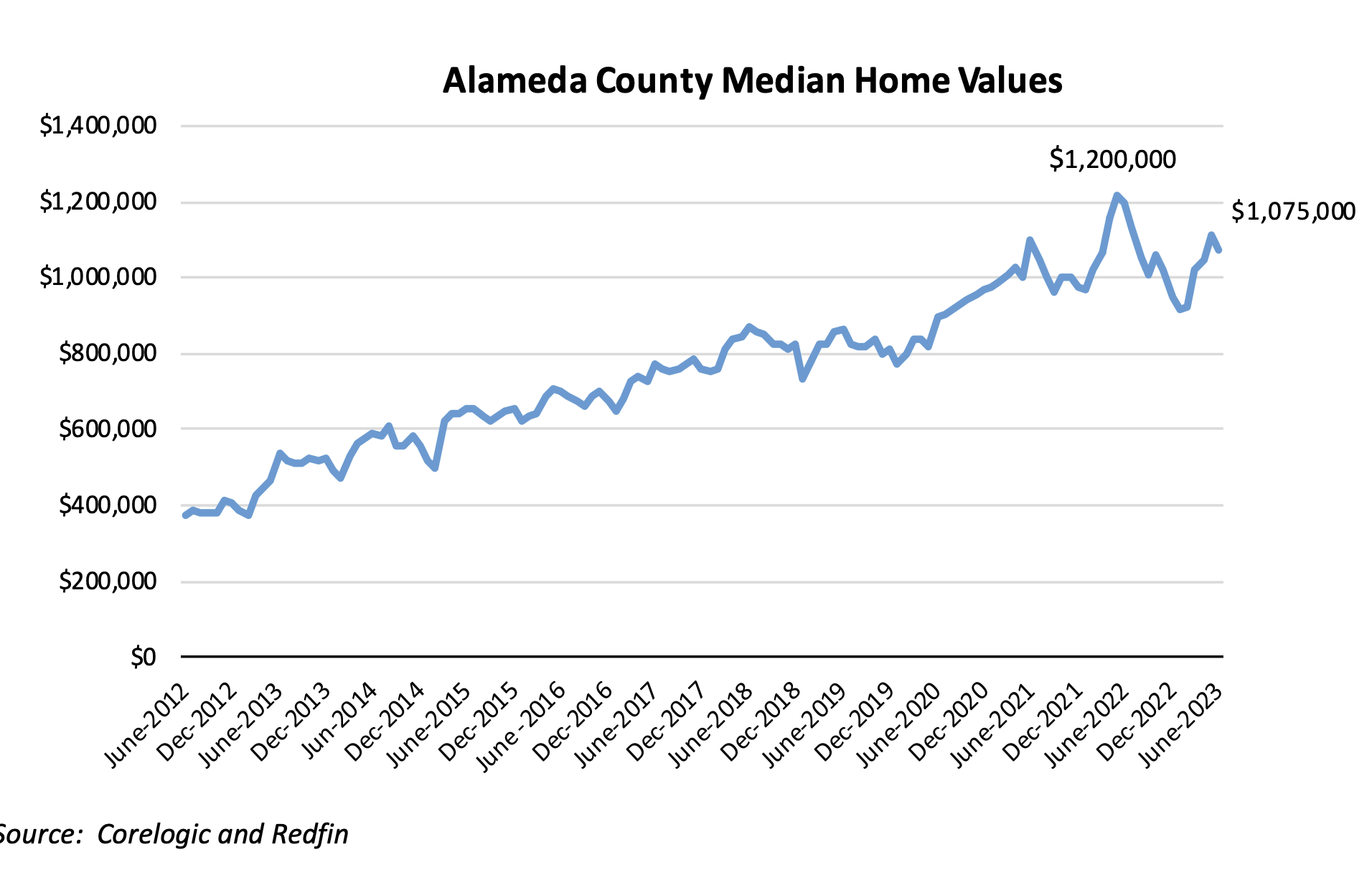 San Mateo
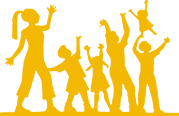 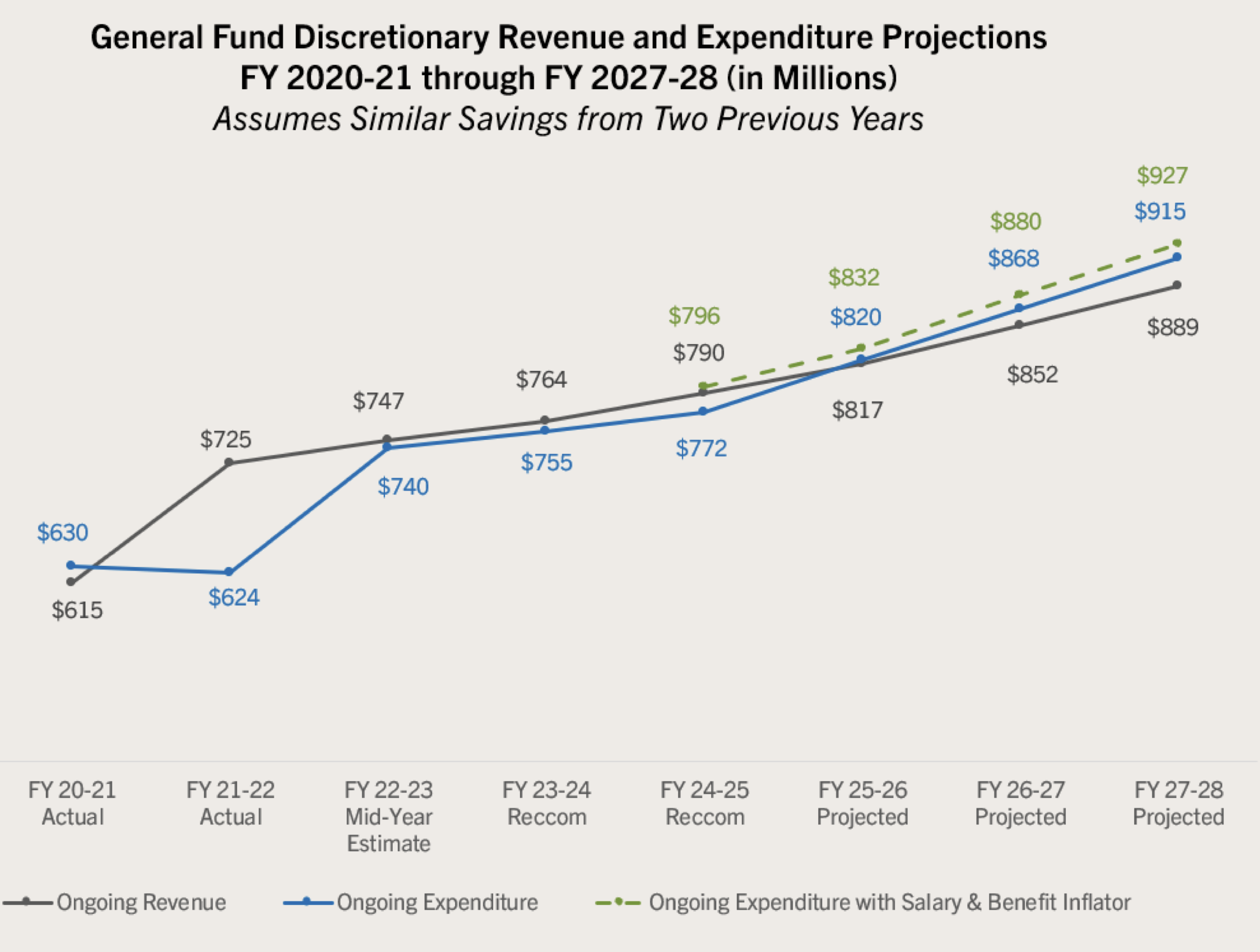 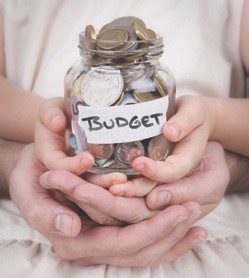 Alameda County
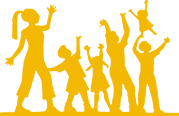 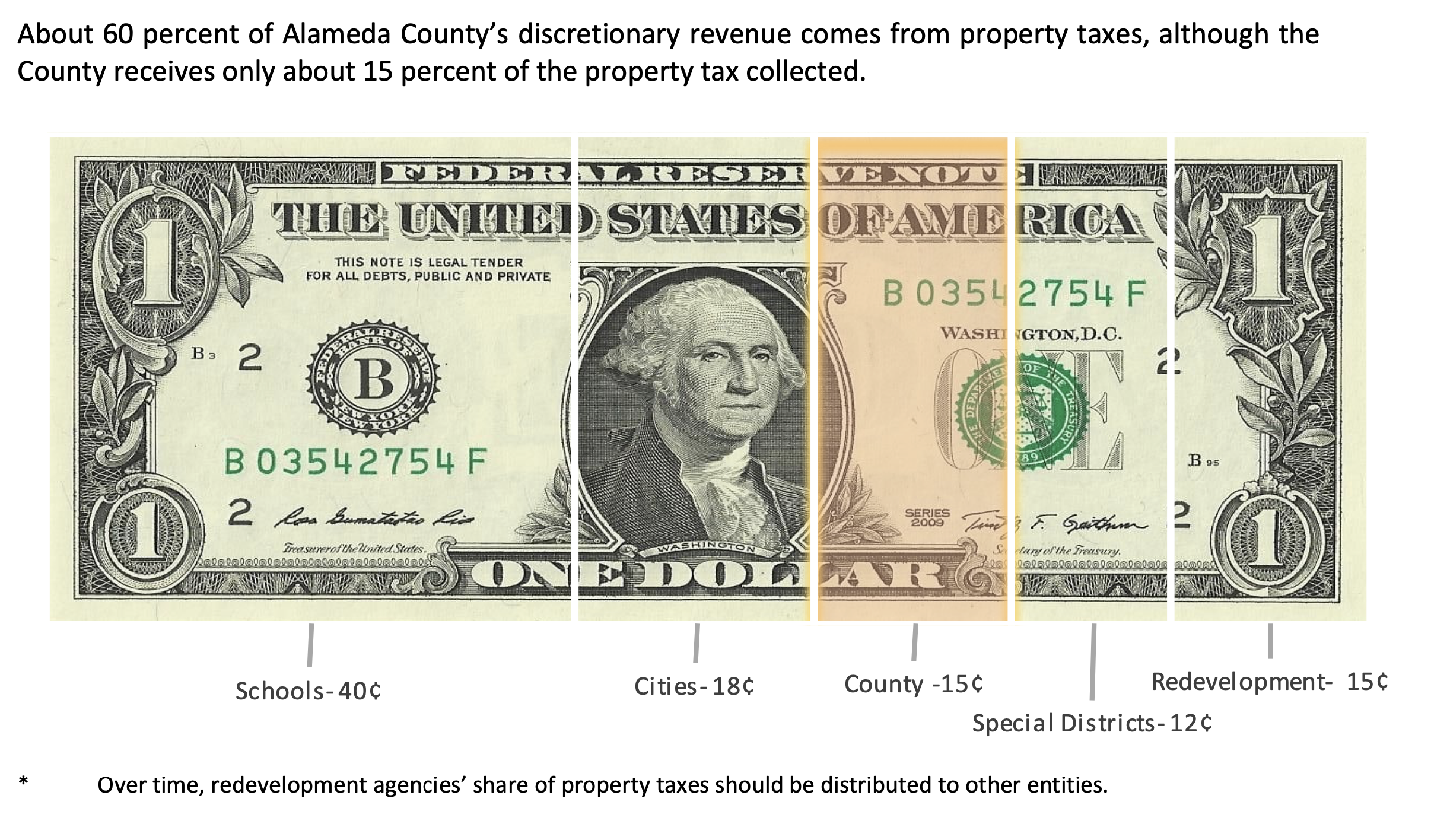 Sonoma County
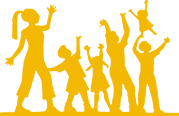 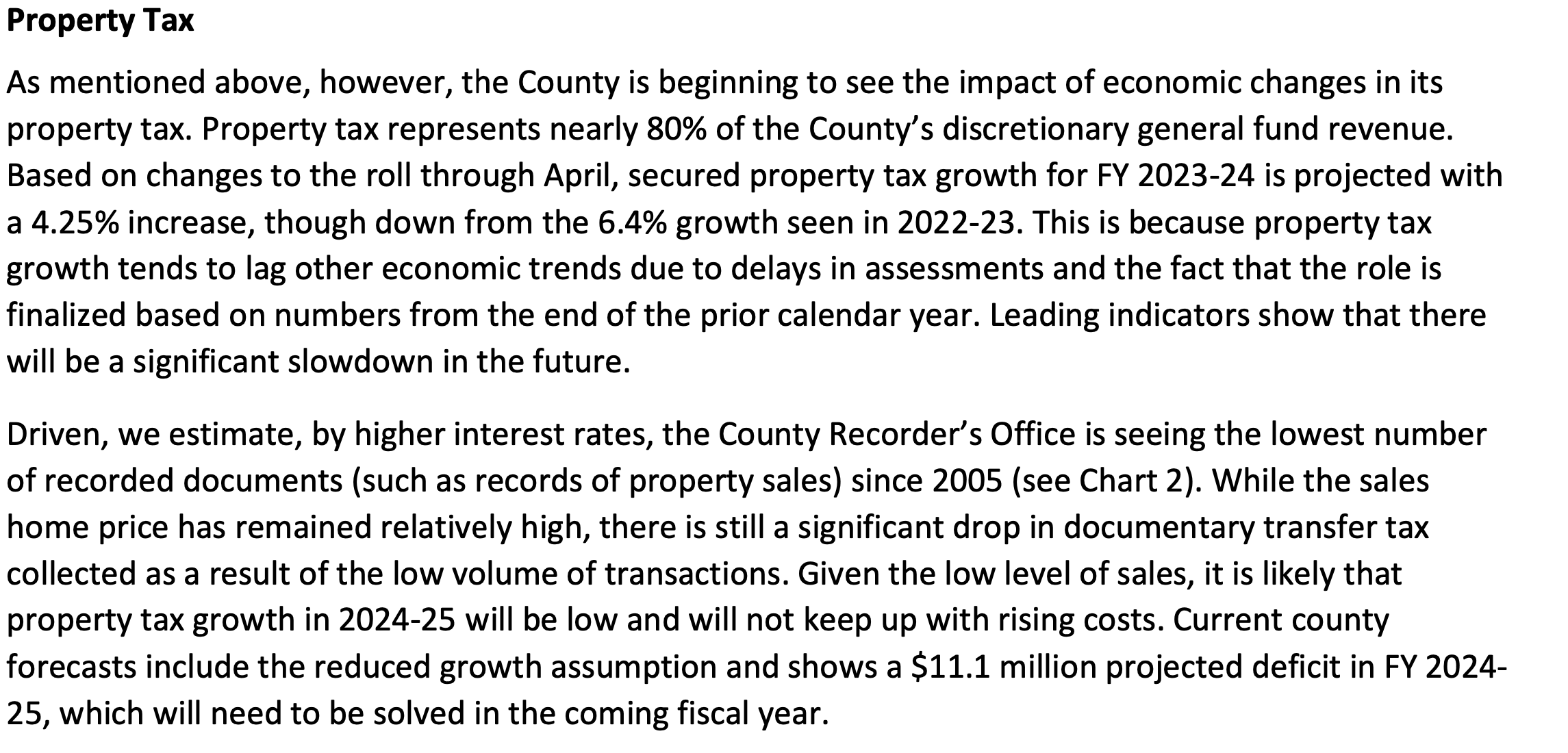 Humboldt
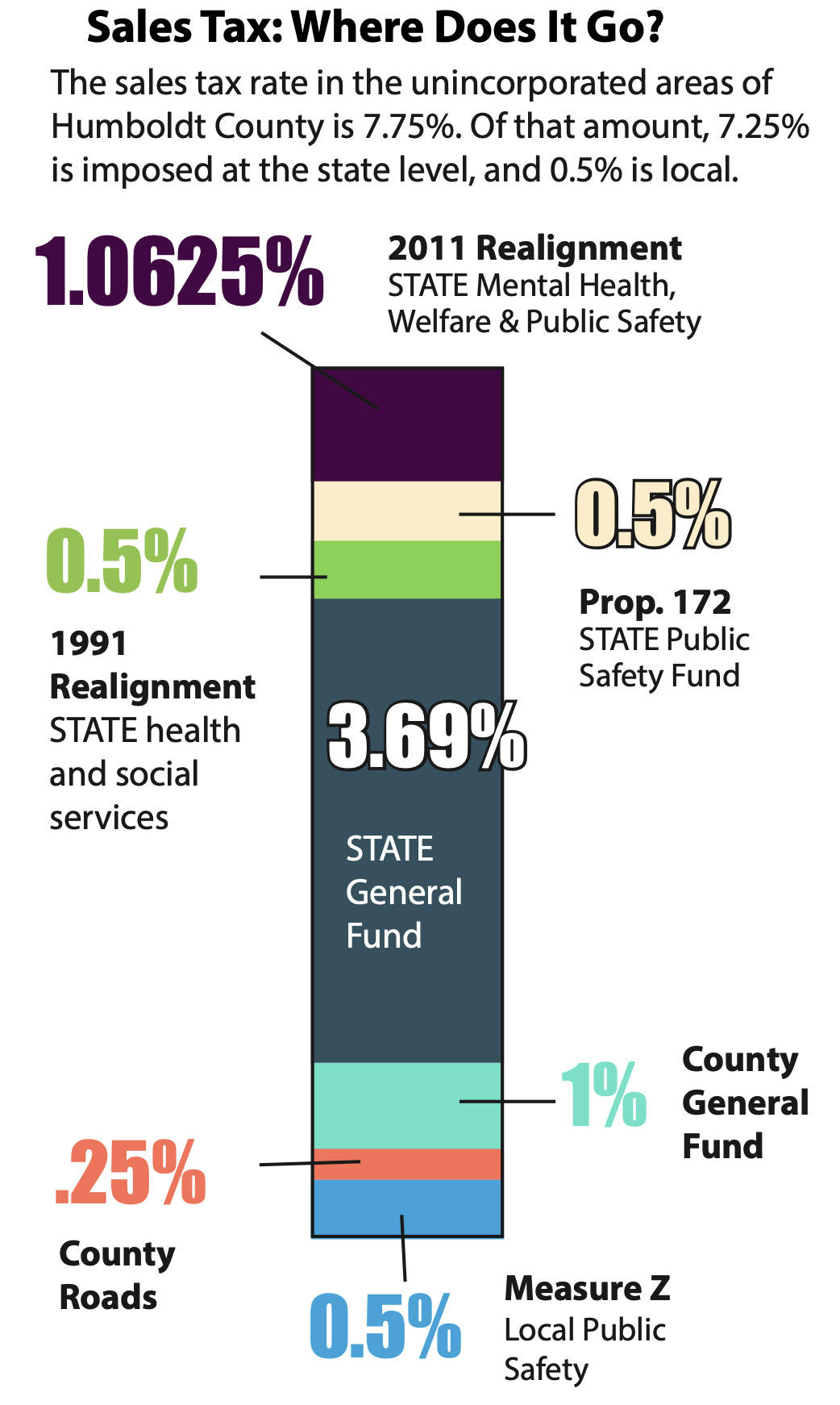 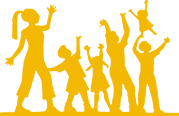 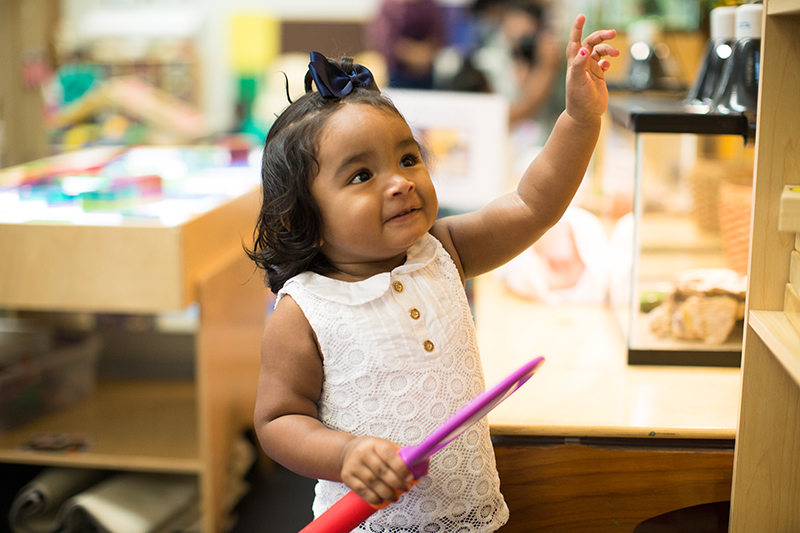 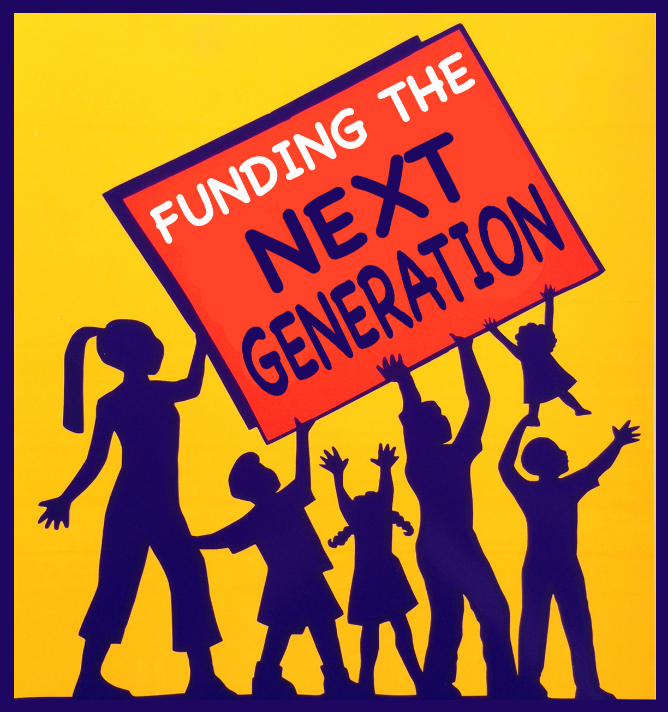 Budget Summary Schedules
[Speaker Notes: 1.,  change LA Co0….to Greater LA Summer Matters Network
2 add 2018 to the date]
Alameda County All Funds
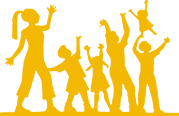 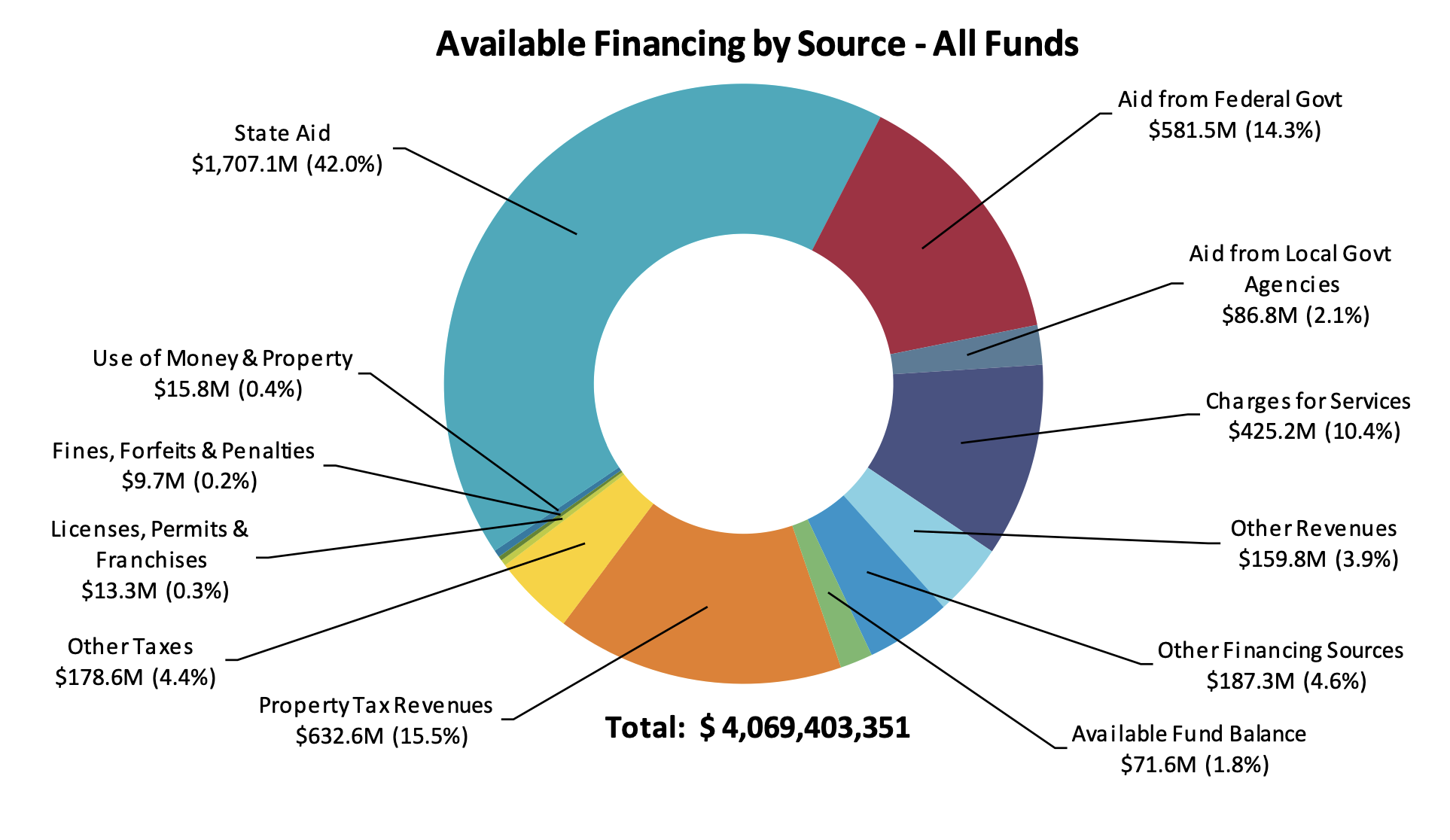 Alameda County All Funds
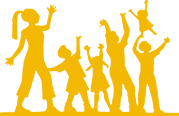 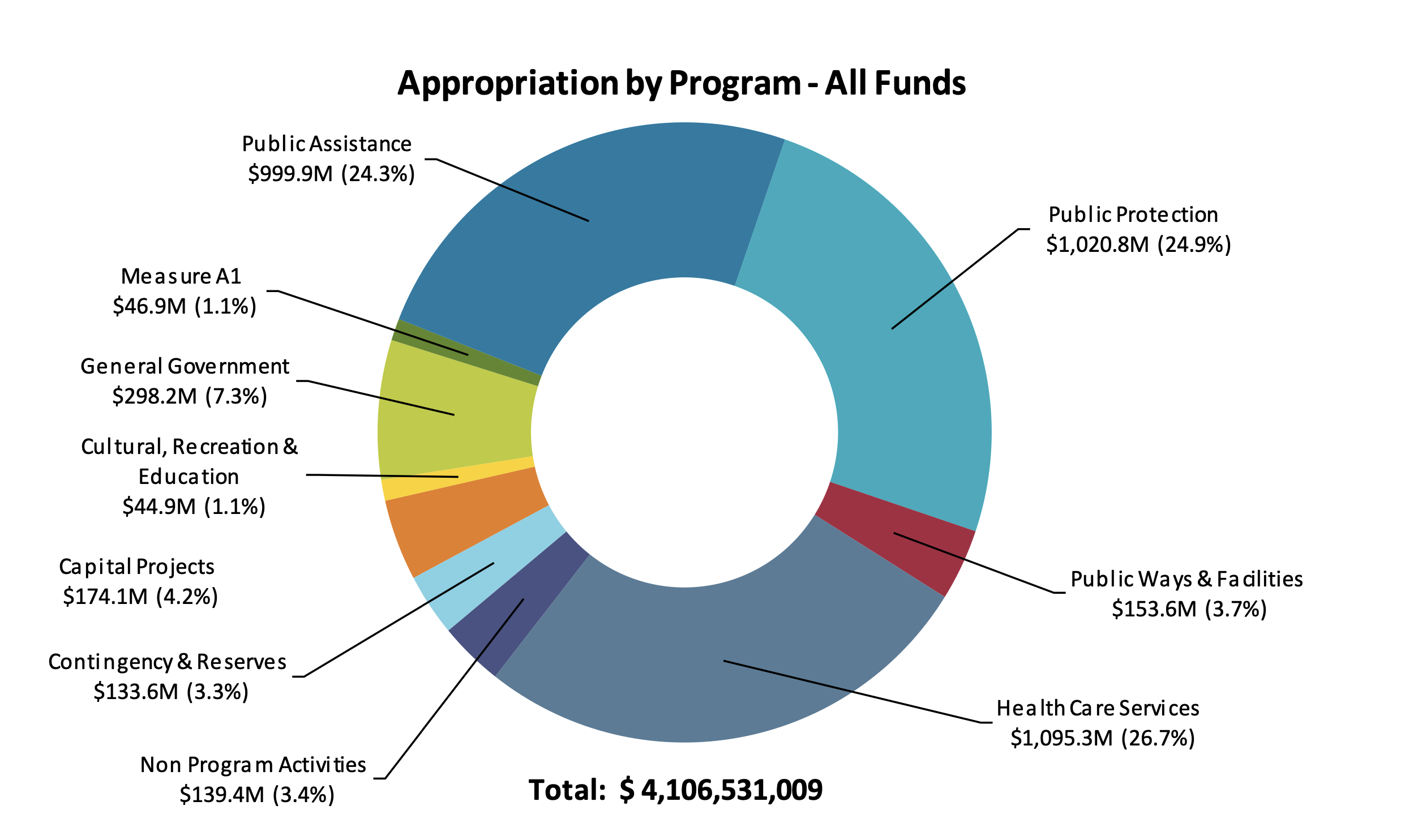 Alameda County General Fund
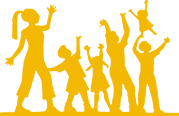 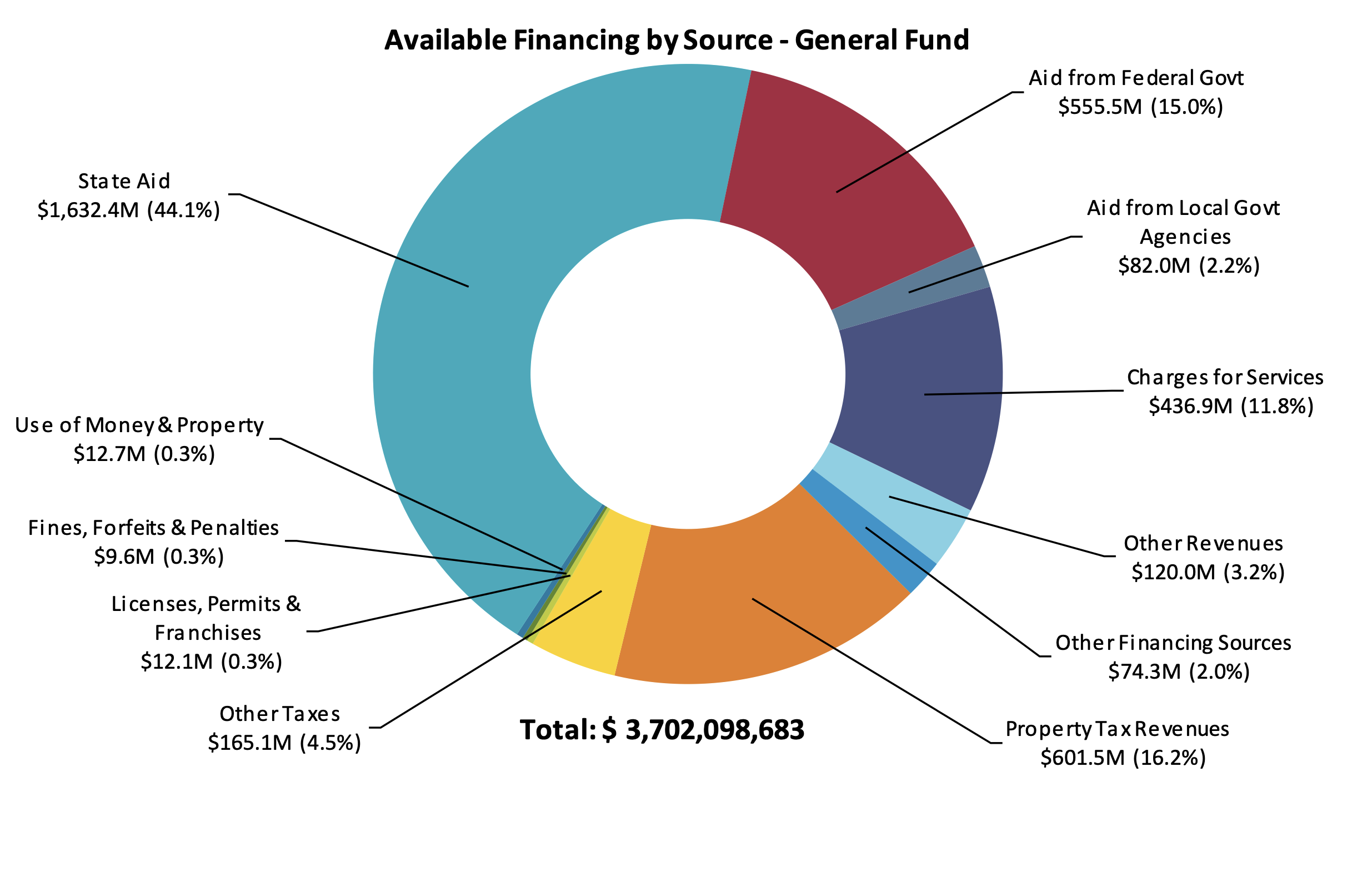 Alameda County General Fund
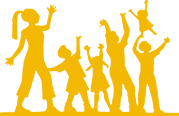 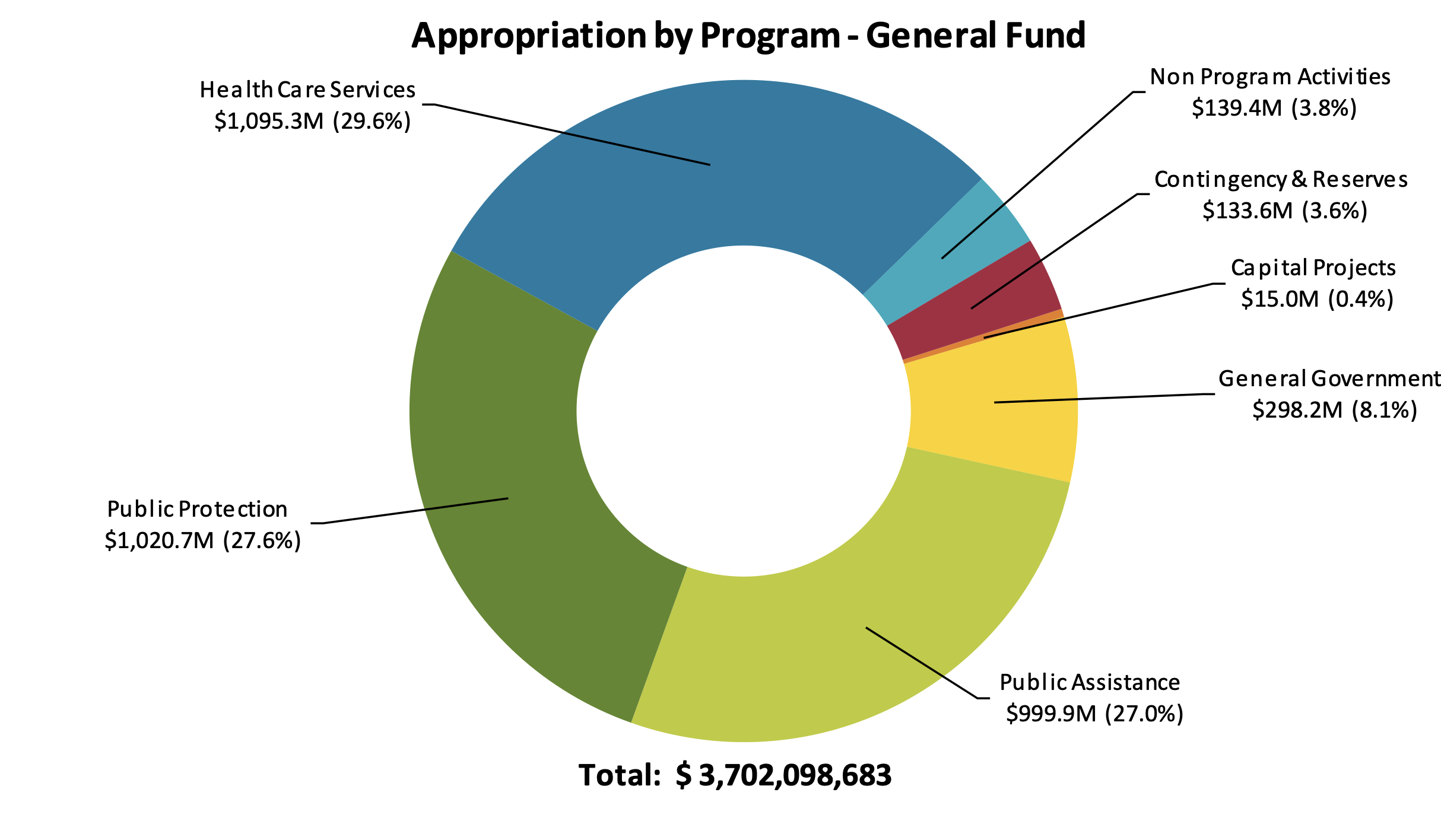 Alameda County Discretionary Revenue
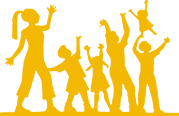 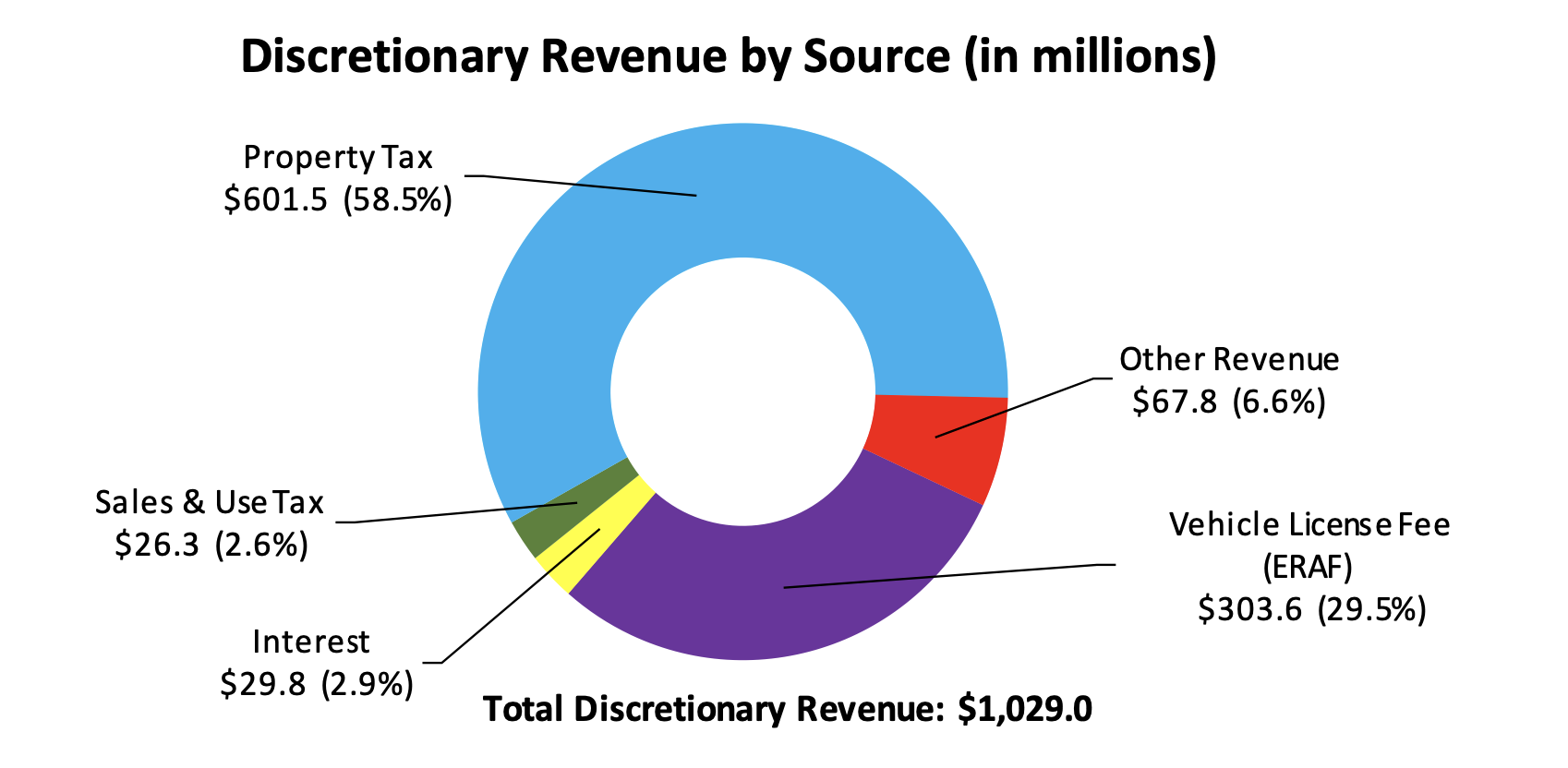 Alameda County Discretionary Spending
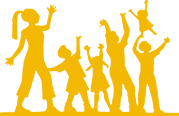 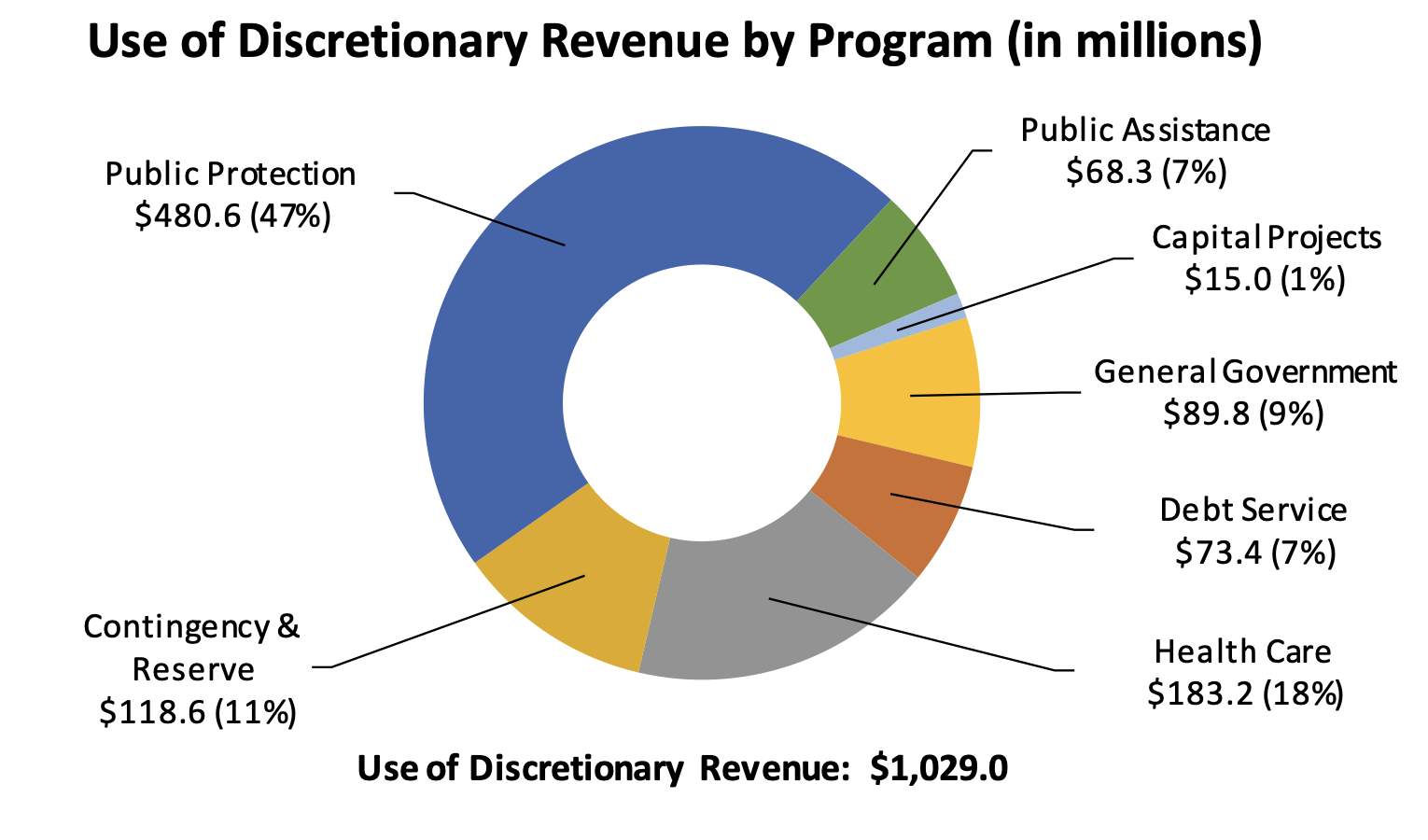 Humboldt County Revenues
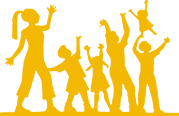 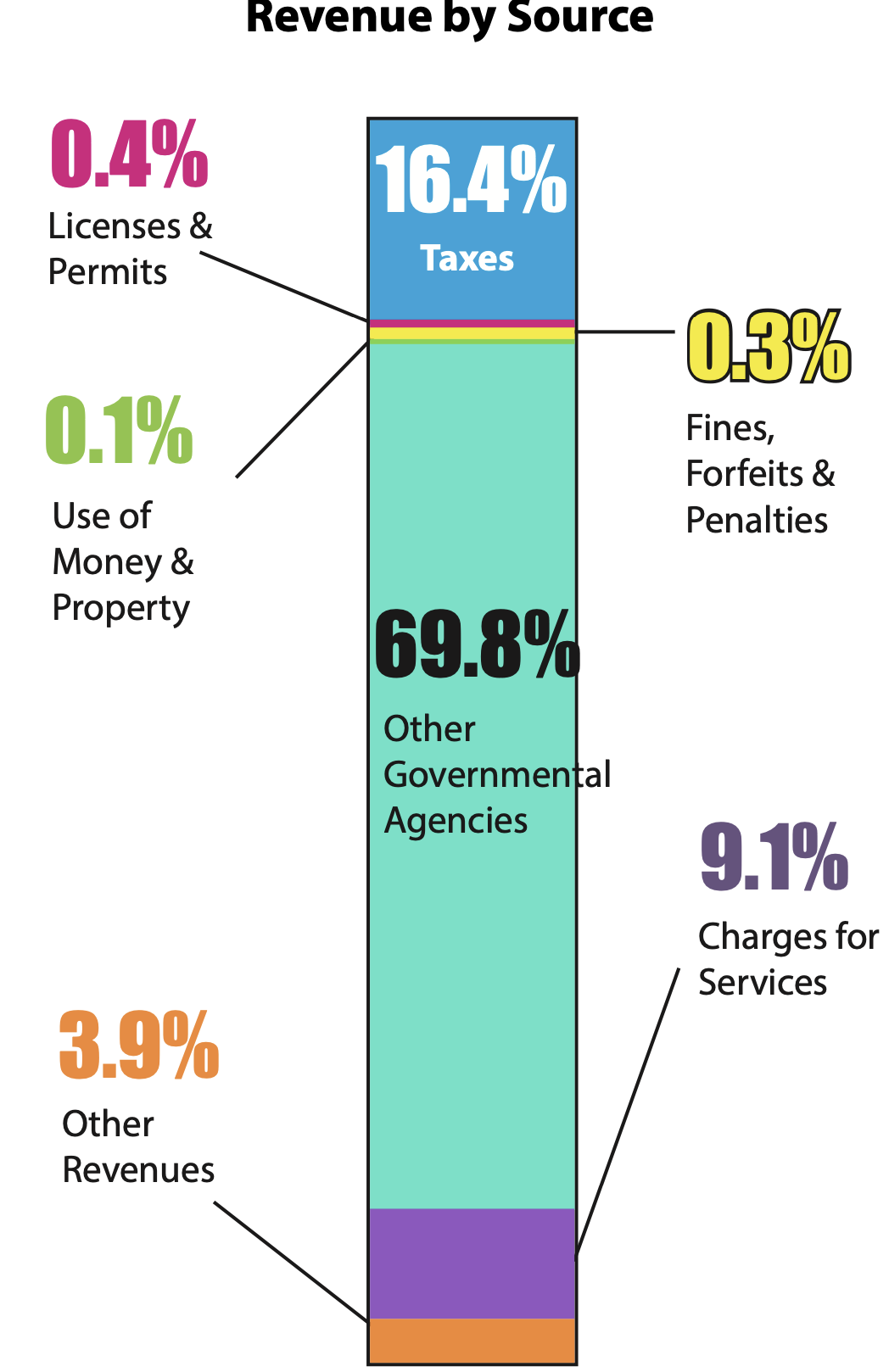 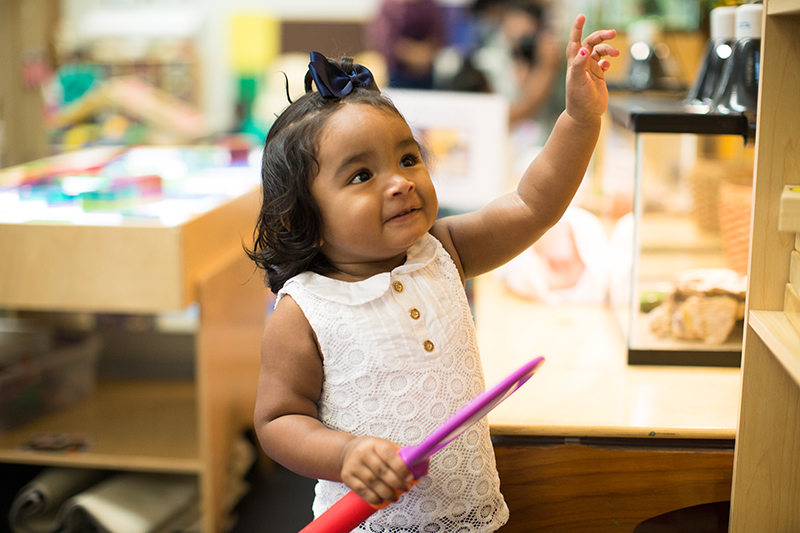 Humboldt County Spending
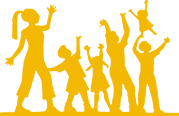 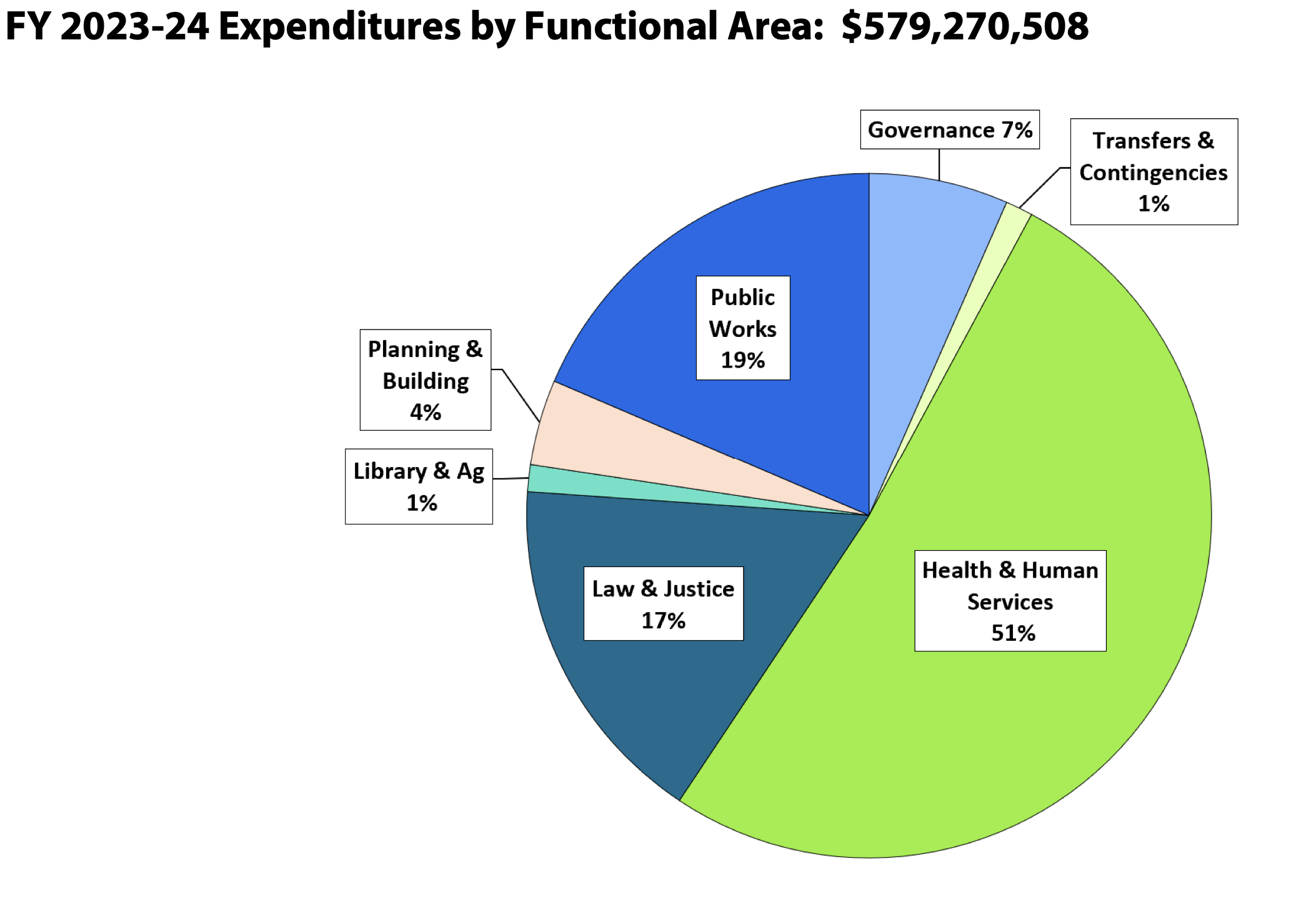 Humboldt County RevenuesState Controller Schedule 6
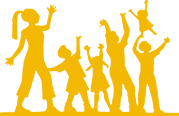 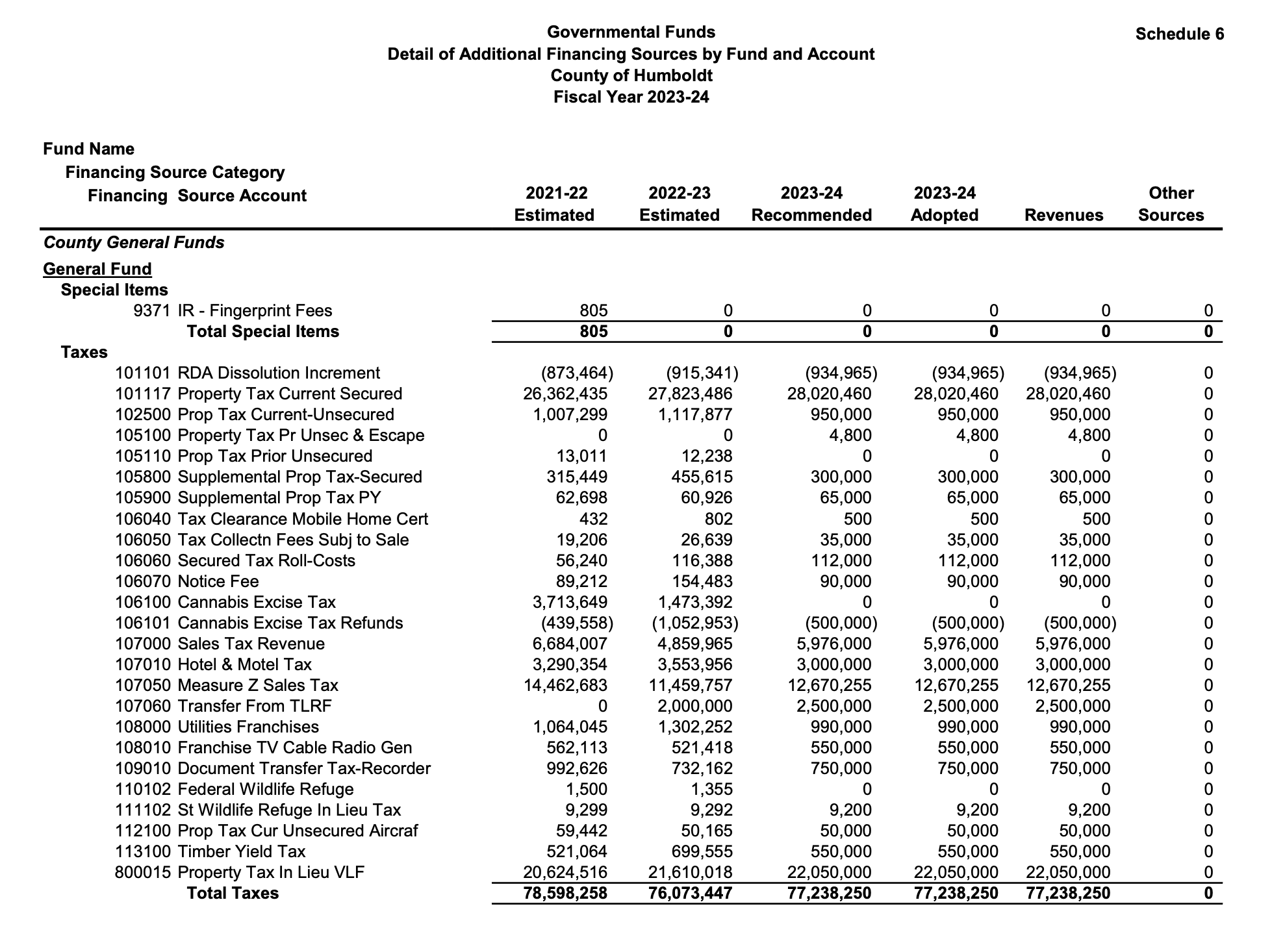 Santa Maria Revenues
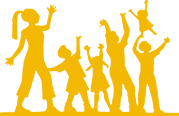 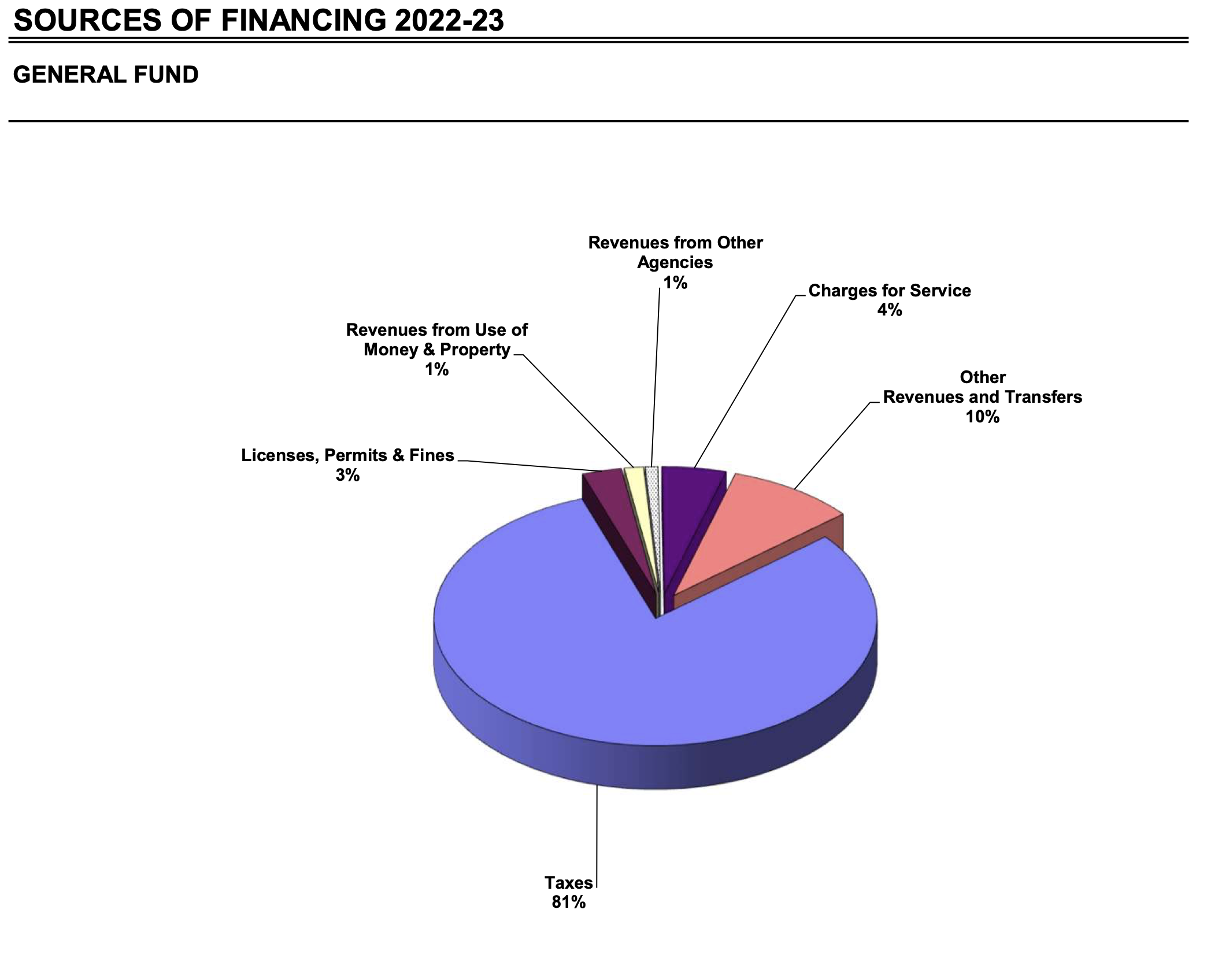 Santa Maria Spending by Function
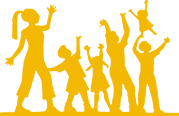 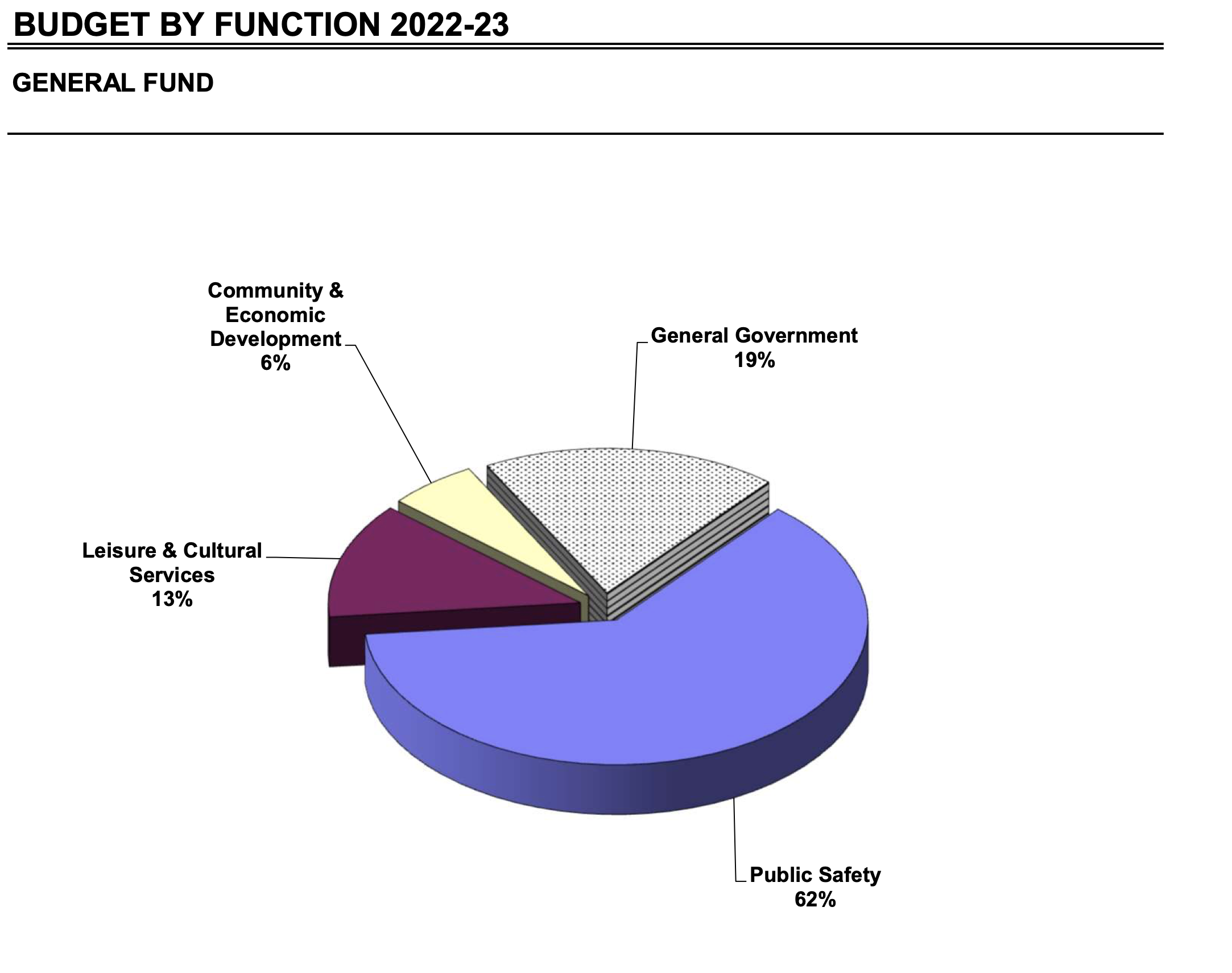 Santa Maria Spending by Department
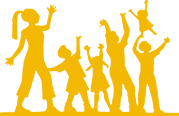 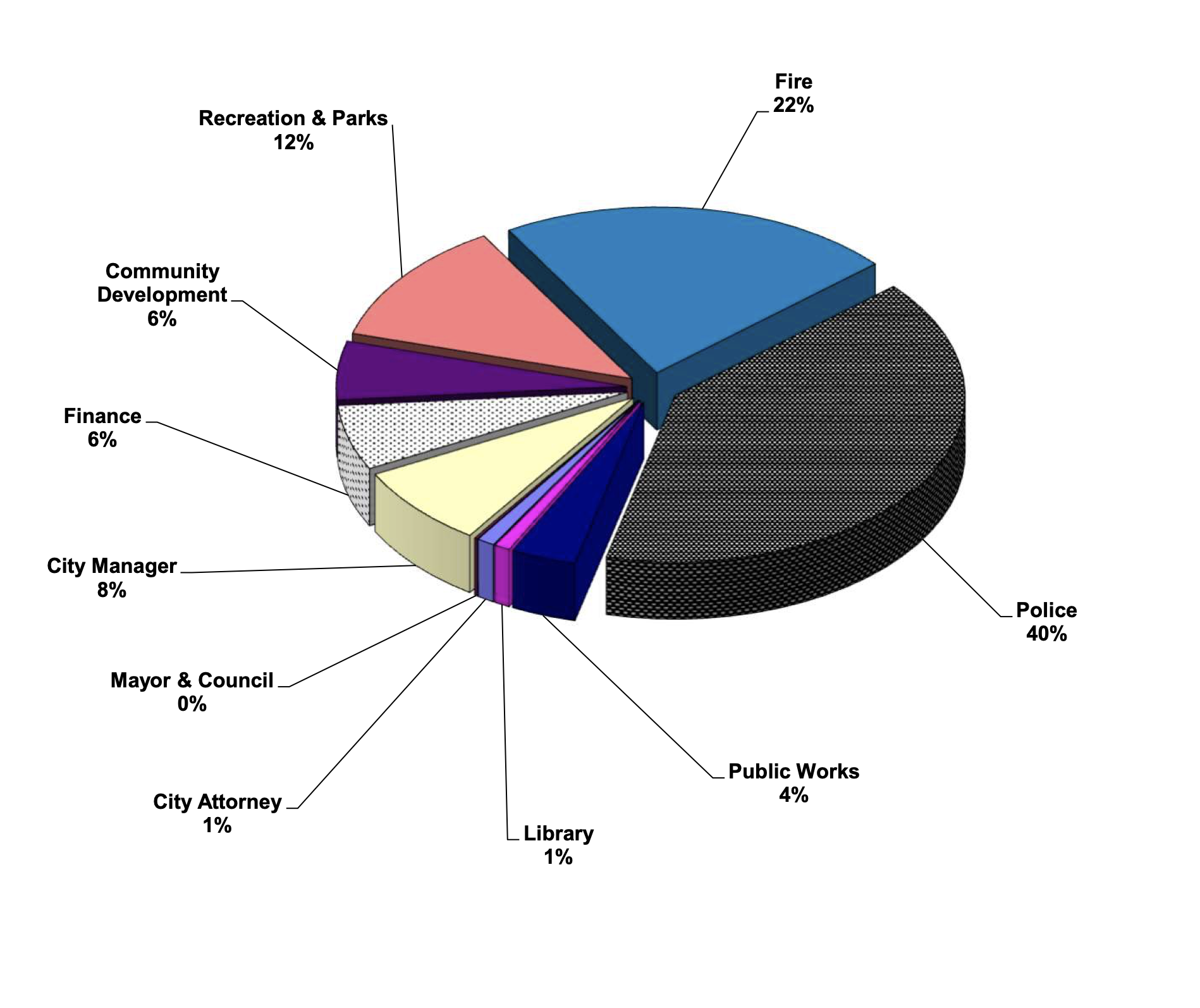 Santa Maria Tax Revenues
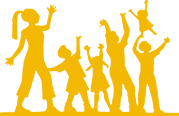 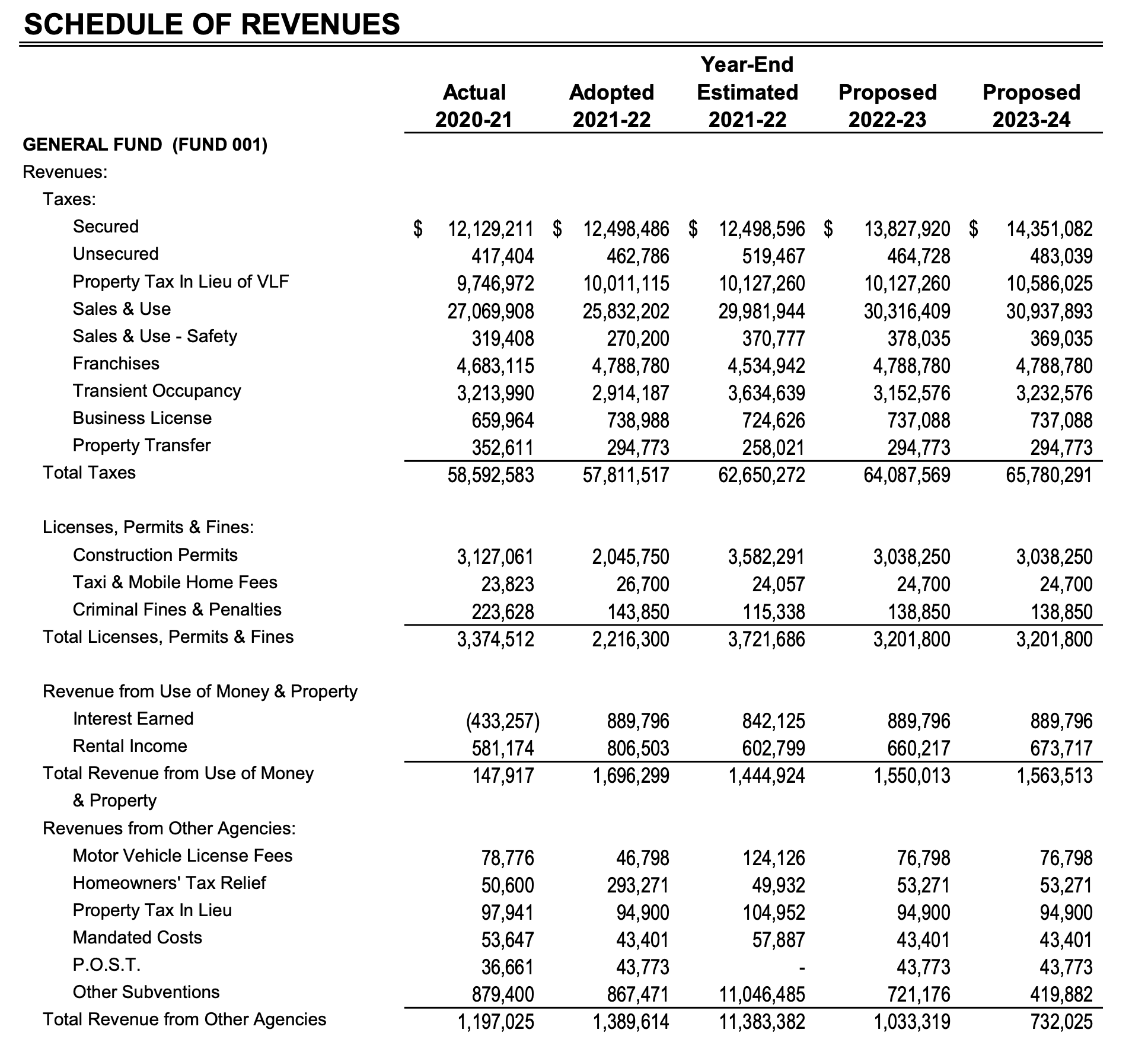 Marin County Net County Costs
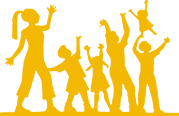 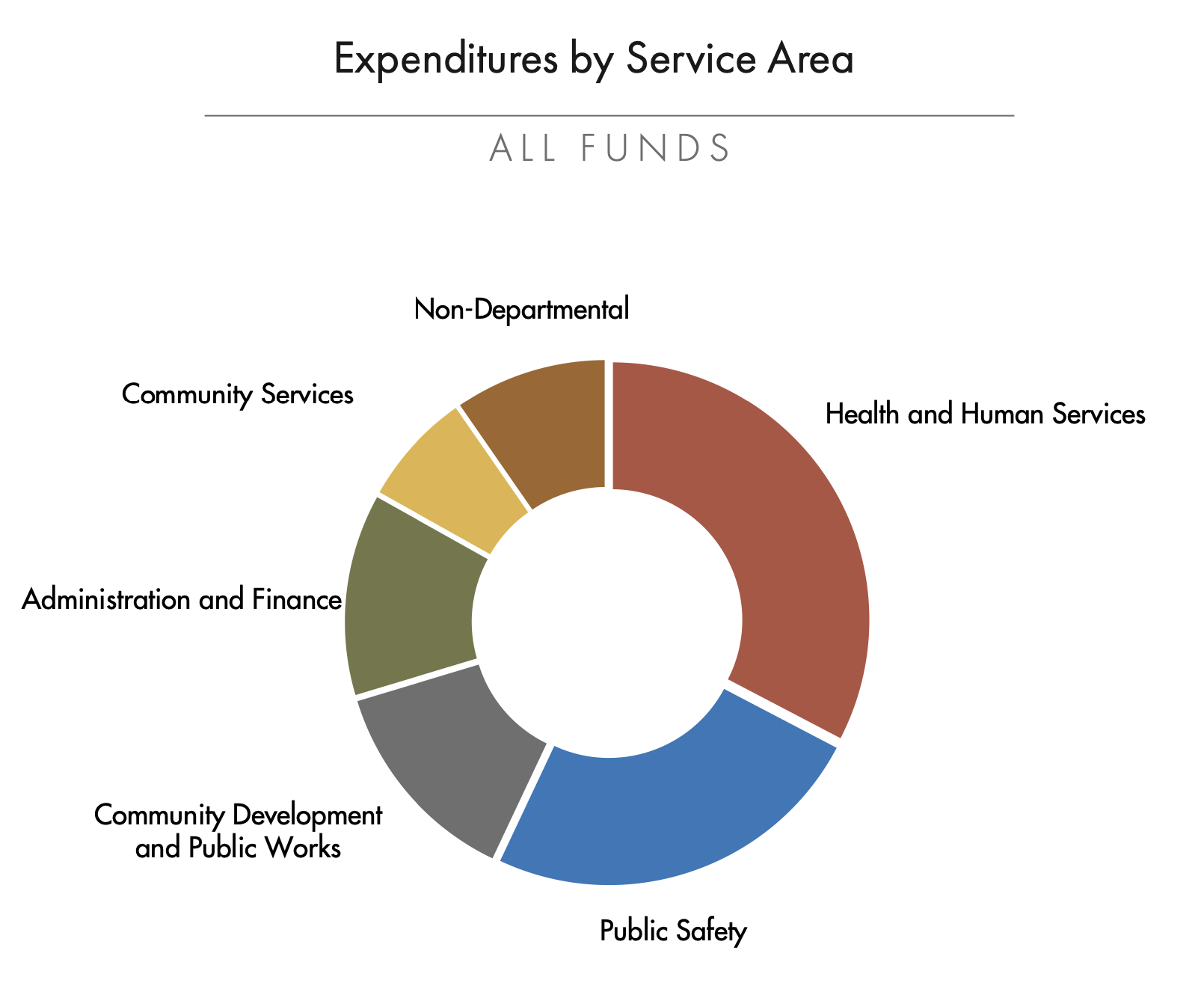 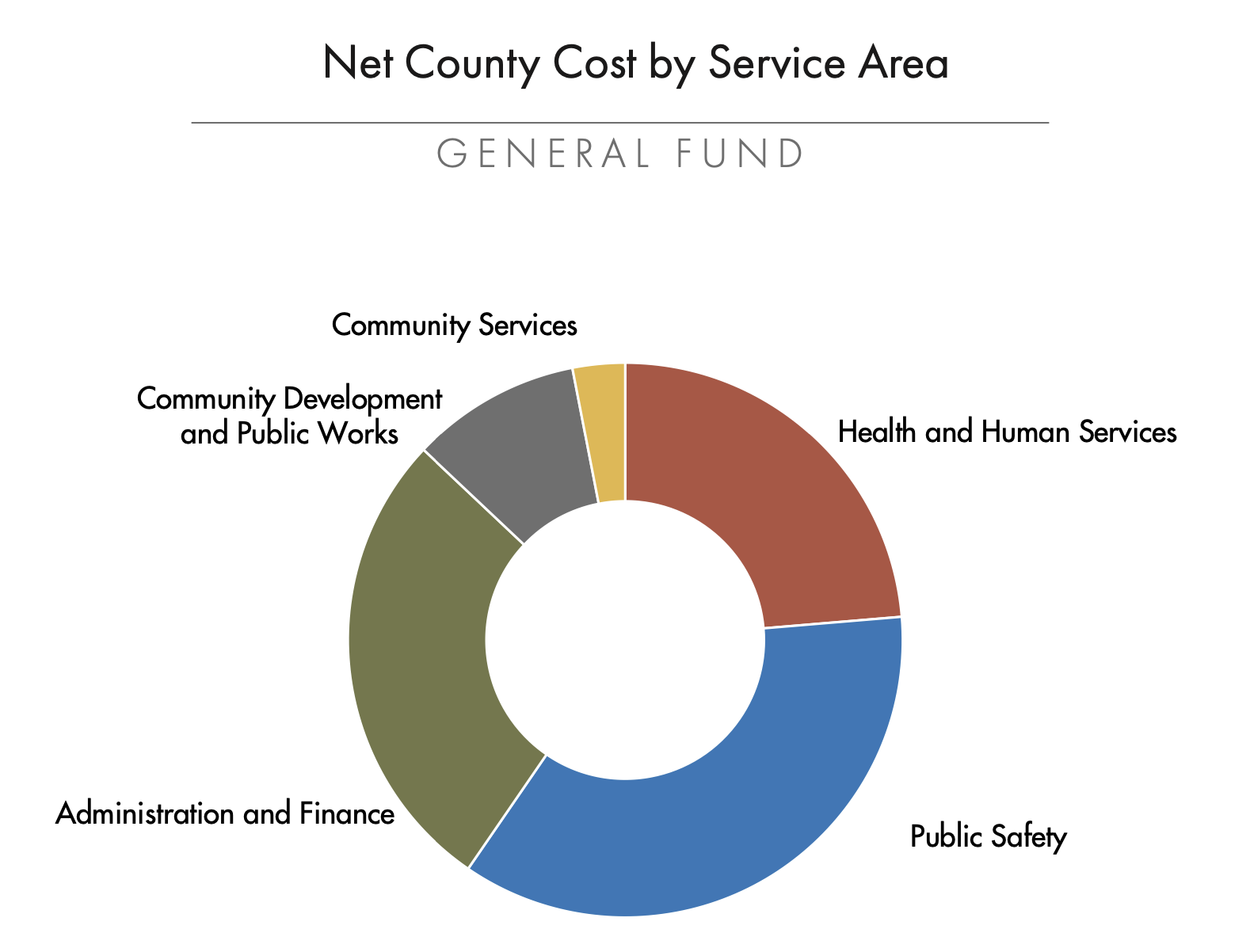 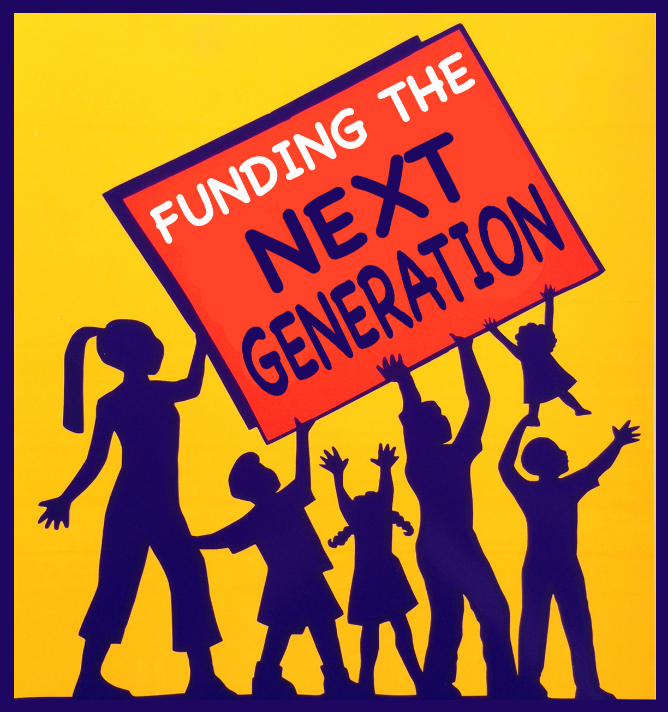 Other Things To Think About
[Speaker Notes: 1.,  change LA Co0….to Greater LA Summer Matters Network
2 add 2018 to the date]
ASSESSING THE BUDGET LANDSCAPE
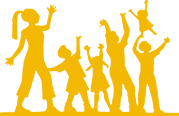 Cuts or increases in revenue
Valuable programs threatened
Specific competition for annual budget resources
Priorities of decision-makers
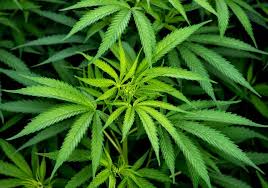 EXAMPLE:
Is the cannabis tax increasing?  Is it spoken for?
Fund Balances/reserves
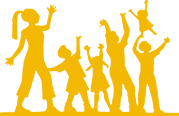 Purpose
Protect against risk
Cash Flow
Typical
Basic reserves 2-3 months or 15-25% of appropriations
Higher in smaller communities, fewer taxes, fewer customers, etc.=higher risk
Watch for multiple reserves
San Mateo County Reserves
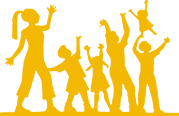 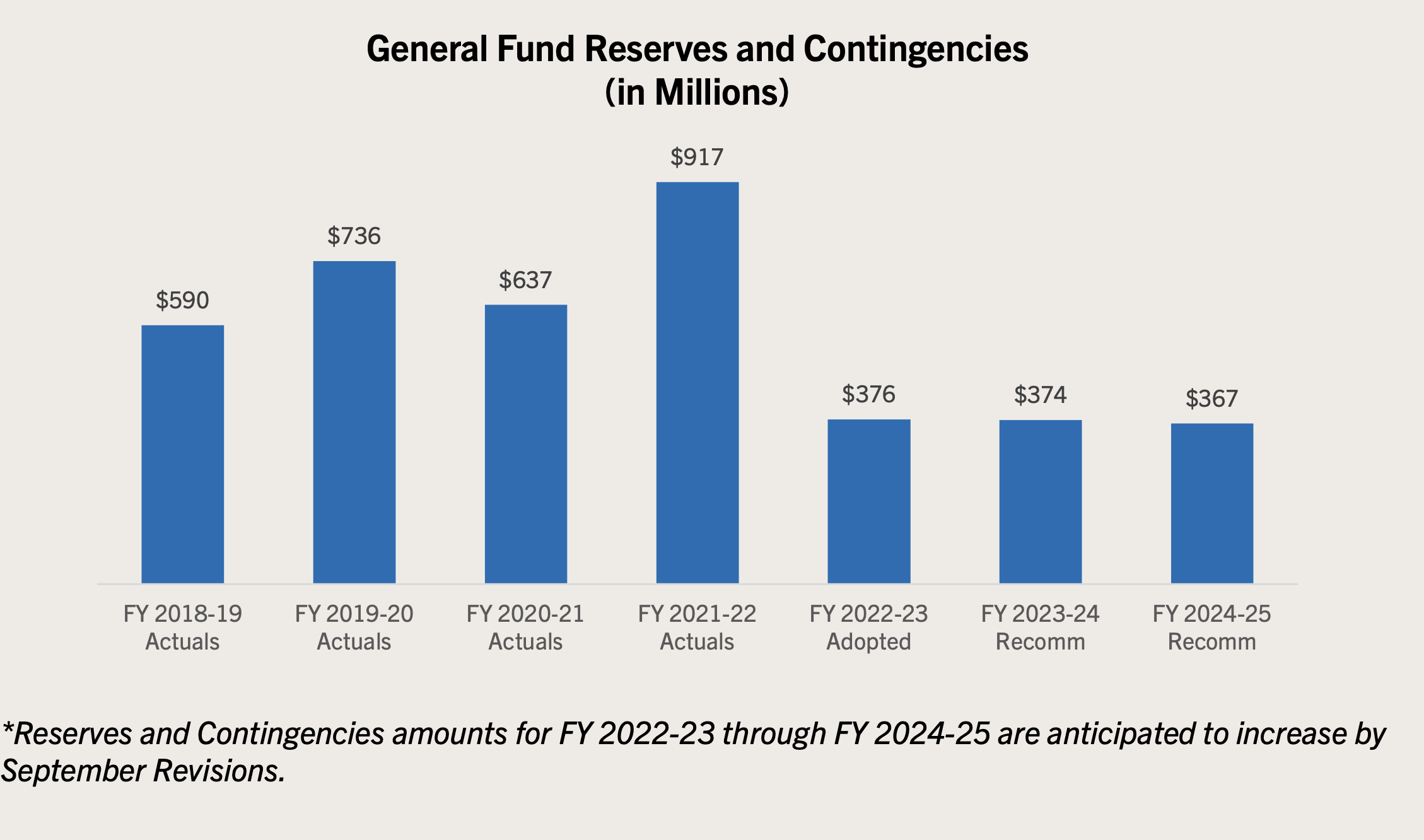 Alameda County Children’s Services
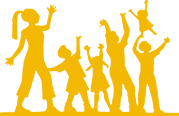 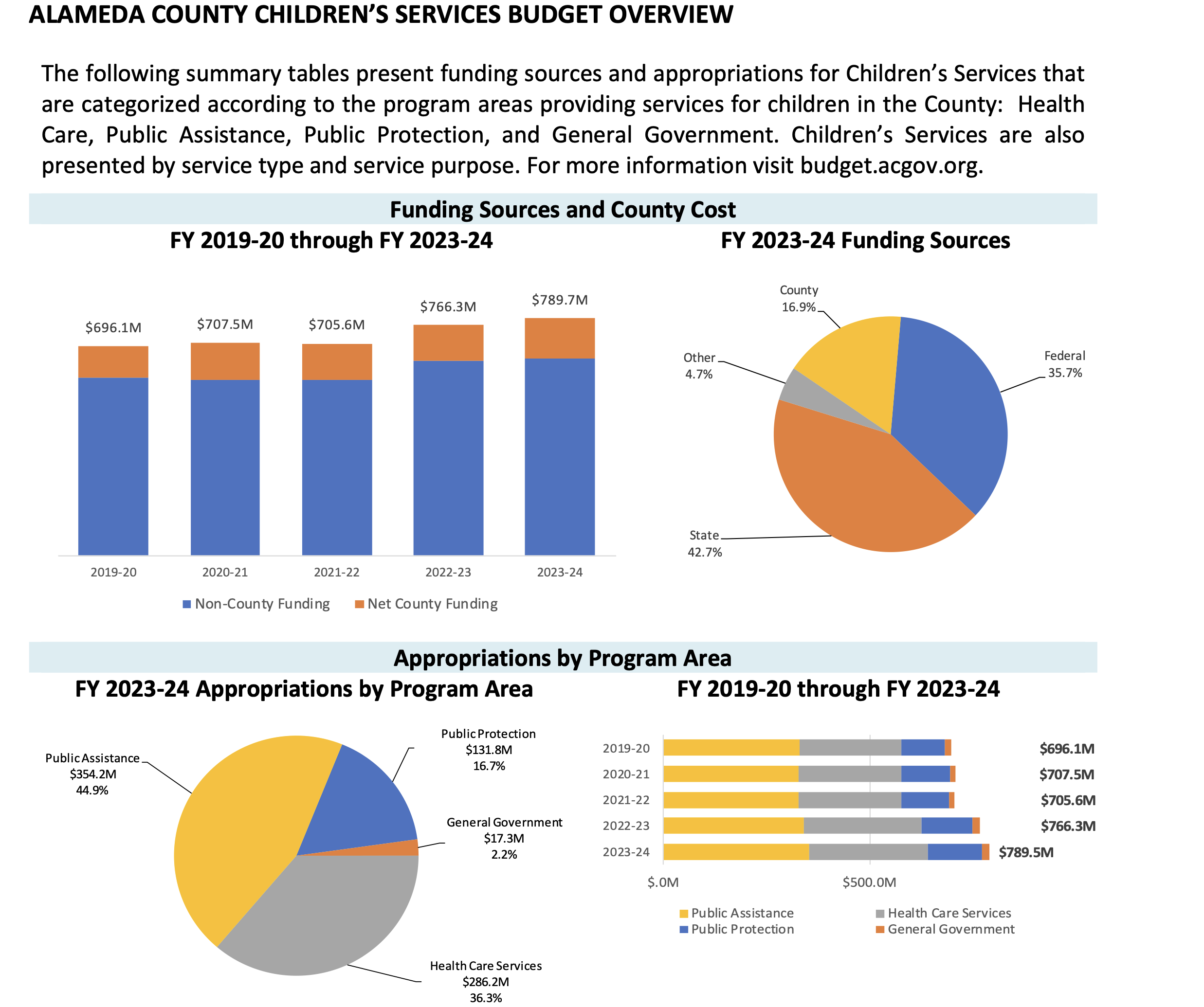 Alameda County Children’s Spending
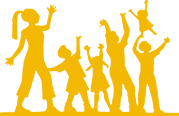 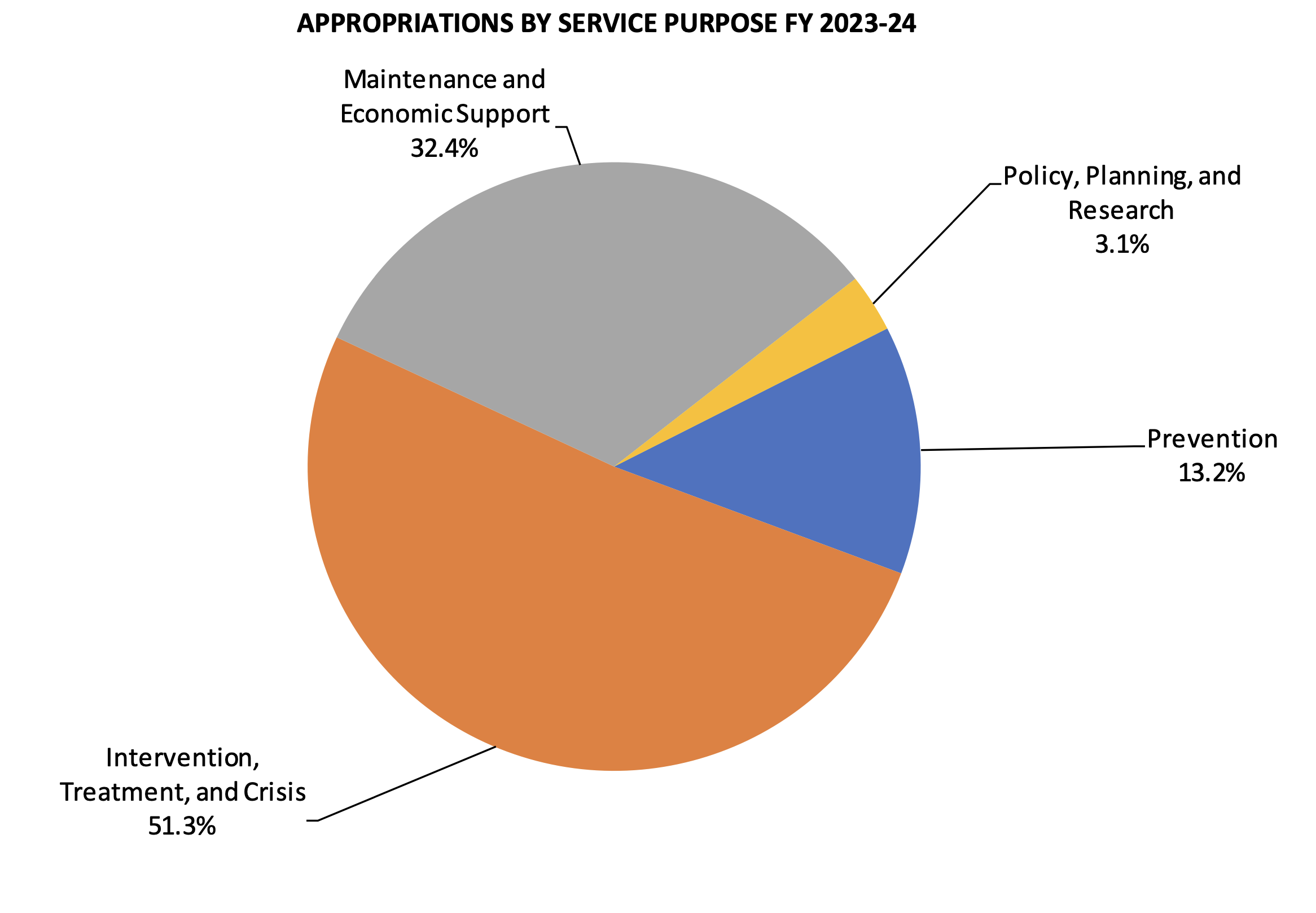 First year start-up Budget Issues
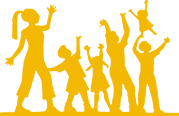 Pilot Projects
Get in early or you will be too late.  Need to show results in time.

Partial Year budget
Settle for partial budget as long as it is a full budget for a partial period.  Then make sure it is “annualized” in the next budget.
Pension  (and Retiree Health Benefits)
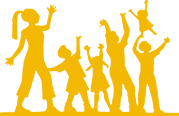 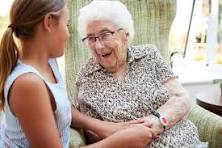